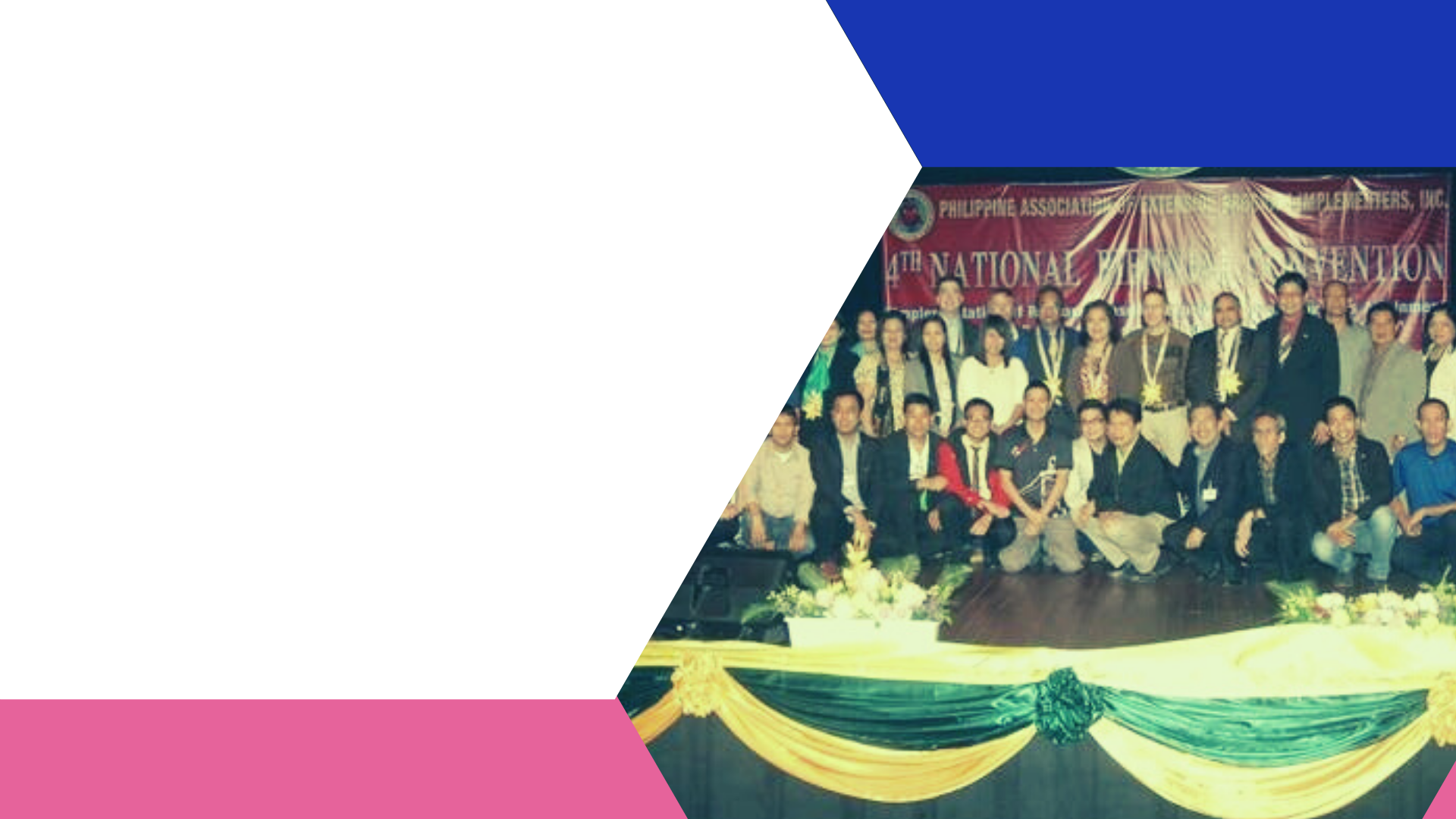 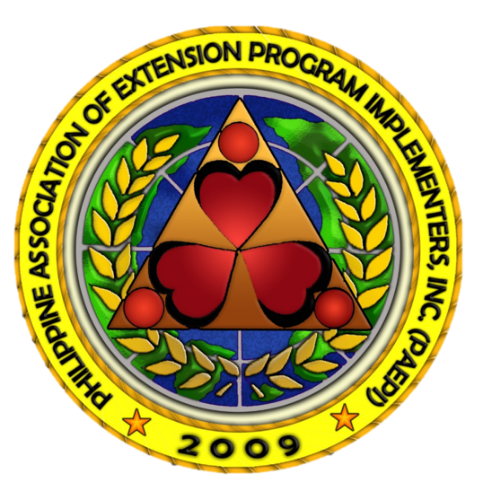 September 22, 2021
San Beda University , Manila
5th
Biennial Convention and Oath taking Ceremonies
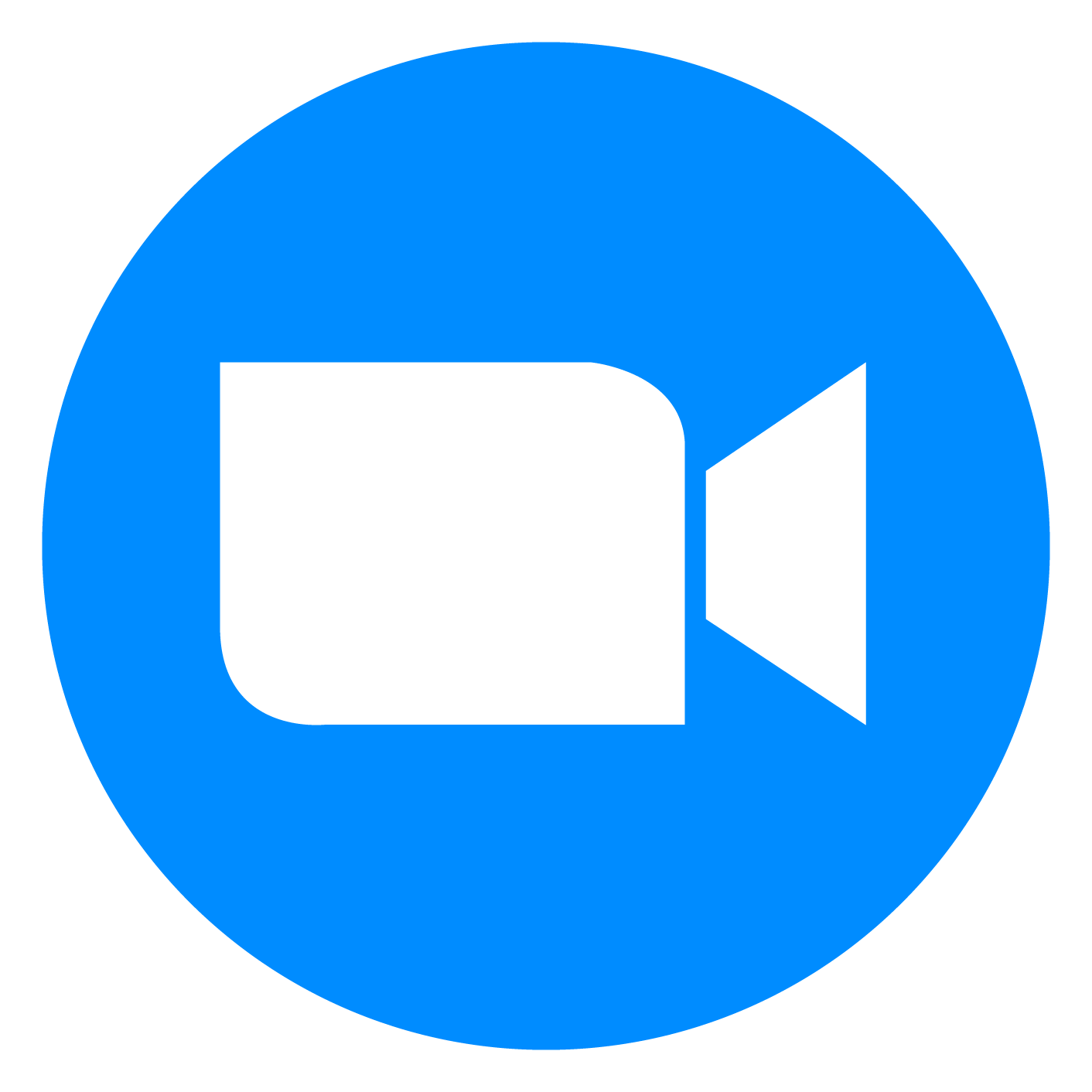 “Forging Local and Global Partnerships towards Sustainable Initiatives”
PAEPI-GLOBAL
QUICK HISTORY AND ORGANIZATIONAL STRUCTURE
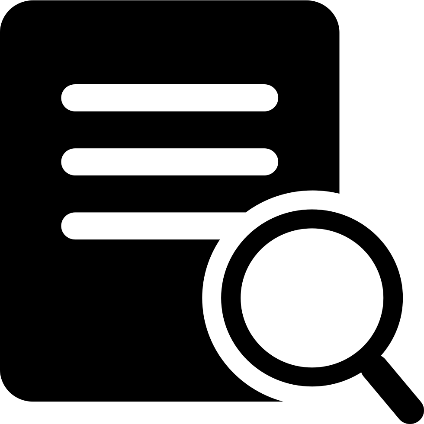 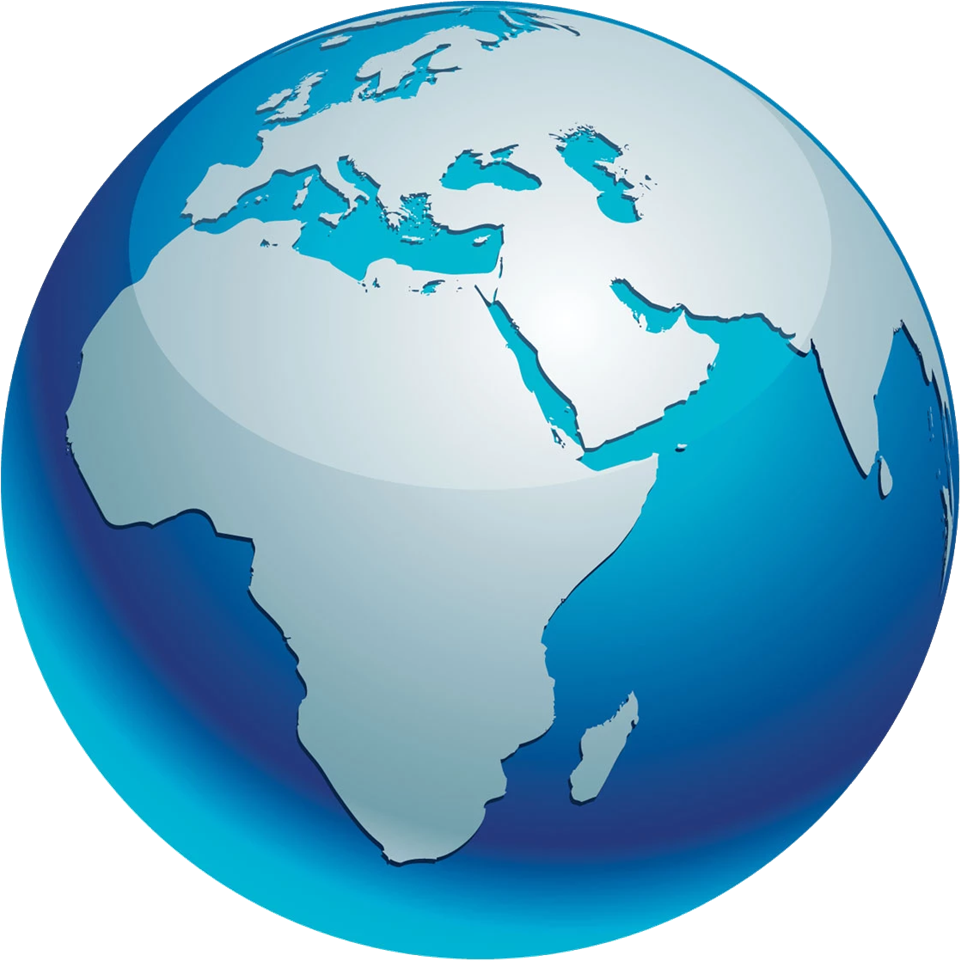 Prof. Angelica M Baylon, PhD
PAEPI Global Chair Emeritus/Past President 2009-2014
Fast facts about PAEPI
1989 -  founded   by President Dr. Cristeto Bonilla (RIP), TUP Manila,(SEC 17720)
Re-registered with SEC 10059  on July 1, 2009 , address in MAAP Bataan 
   ( Ref: Minutes of the PAEPI Board & National Planning ,MAAP ,May 2009 )
Recognized professional association, membership consists of responsible officials & 
extension implementers in various accredited institutions namely:
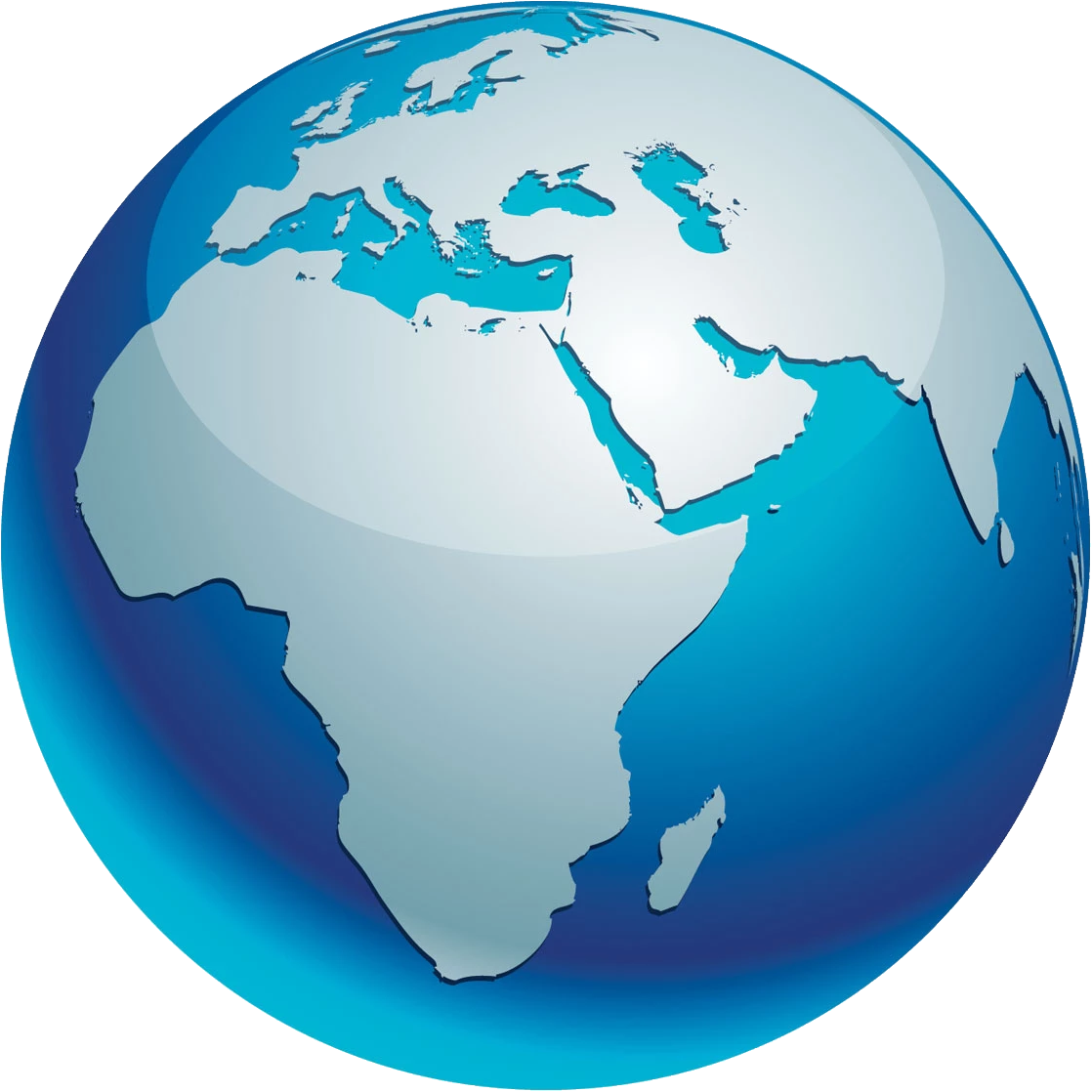 NGOs and NGAs
HEIs
LGAs and LGUs
Global partners
Private companies
Conduct of professional development activities & projects for the enhancement of its members’ competencies
Consist of individual & institutional members in collaboration with global reputable partners. Hence PAEPI-GLOBAL
Past and Present PAEPI Presidents
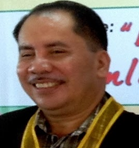 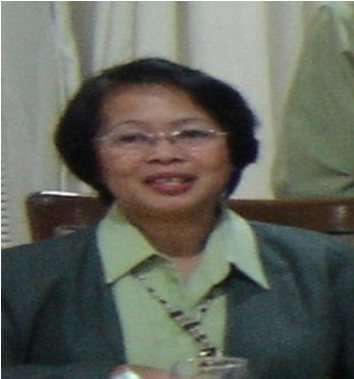 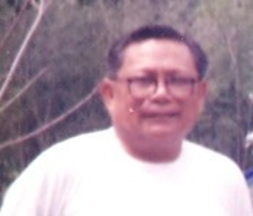 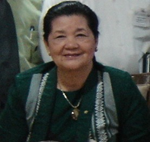 Dr. Aladino Lecio
Atty. Anita Chauhan, PhD
Dr. Estelita Tucay
Dr. Cristeto Bonilla
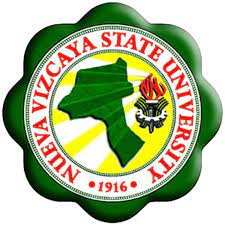 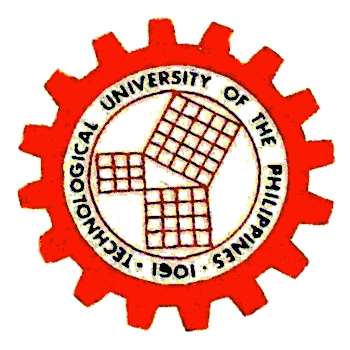 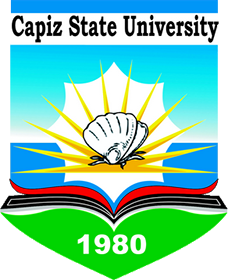 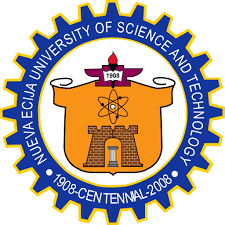 3rd President, 
AY2003-2004
2nd President, 
AY2000-2002
Pioneer President, 
AY1989-1999
4th President, 
AY2004-2008
VP , NEUST, Region 3
CHR Director , Region 1 in 2003
Director  NVSU, Region 3
Director TUP, Manila, NCR
VP CapSU, Region 6
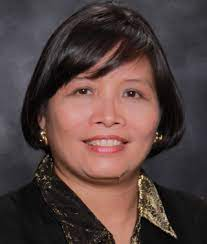 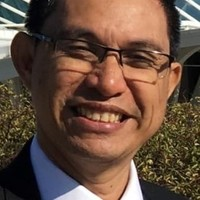 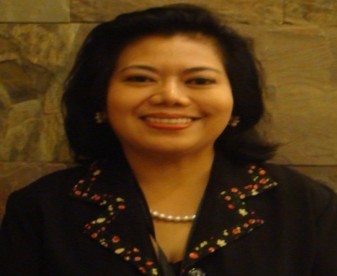 Atty. April Amihan Alcazar, PhD
Prof. James Loreto Piscos, PhD
Prof. Angelica M. Baylon,PhD
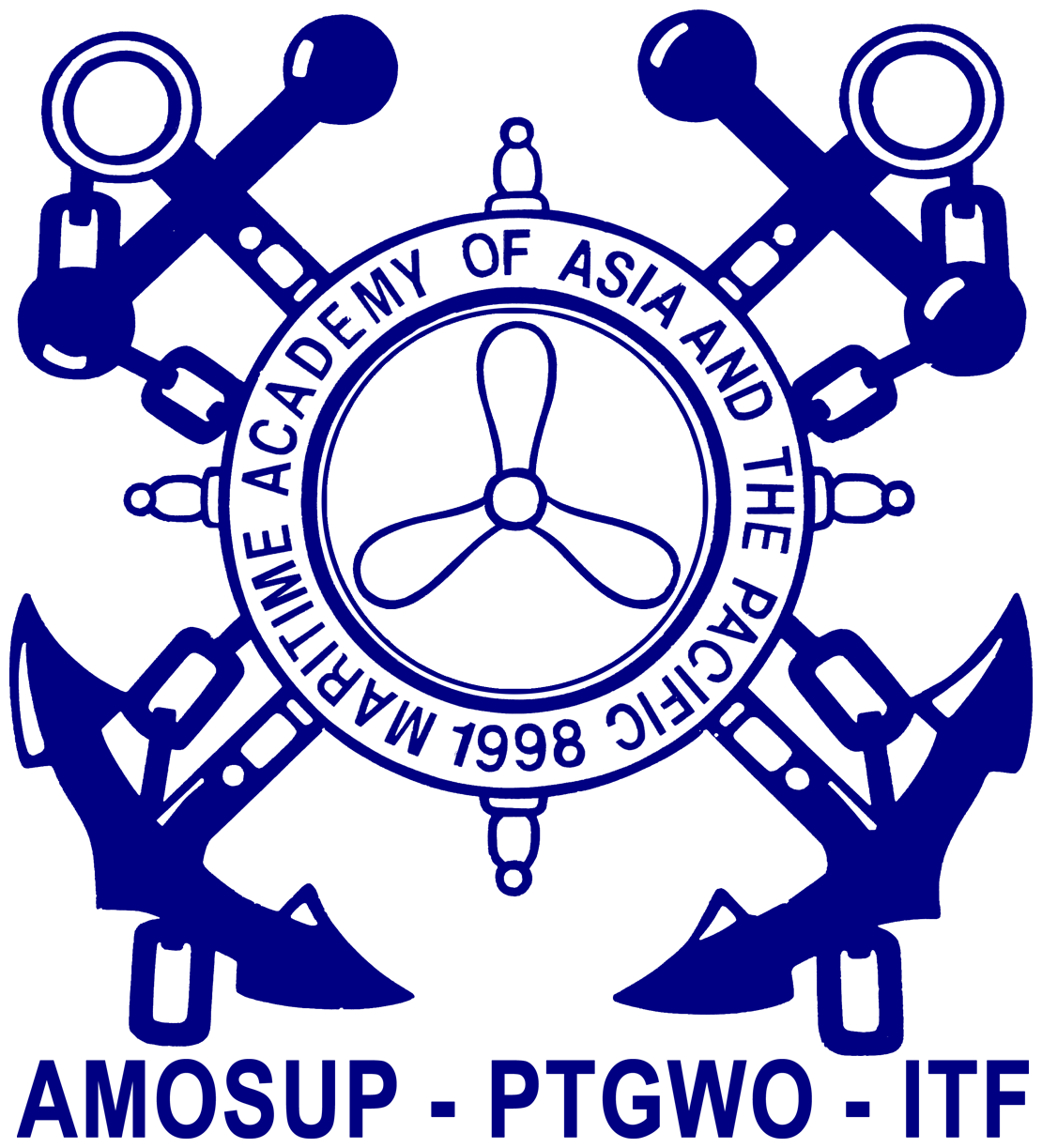 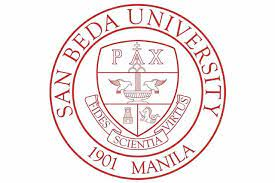 6th President, 
AY2015-2021
5th President, 
AY2009-2014
7th President, 
AY2022-2023
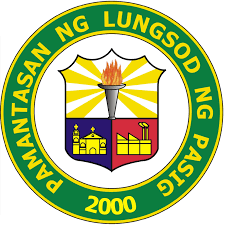 President, PLP, Pasig, NCR
San Beda University, NCR
Director MAAP, Bataan, Region 3
PAEPI GLOBAL Governing Board
Exec. Dir/Treasurer
Vice Chair
Secretary
PRO
Chair
DR.  CRISTINA DRAGOMIR
DR. RYO TAKAHASHI
DR. TATIK 
SURYANI
DIR. WARREN NEVAD
DR.  JAMES LORETO PISCOS
Sendai University, 
Japan
UHW (formerly STIE Perbanas), Indonesia
UT & TREEDC, USA
San Beda University, Philippines
Constanta Maritime University, Romania
PAEPI GLOBAL BOARD OF DIRECTORS 
Asia Pacific and Oceania
DR. SAMRAT GHOSH
PROF. OLGA O. TISHCHENKO
DR. SANDA NAING
DR. K. KARTHIK
Myanmar Maritime University, Myanmar
Far Eastern State Technical Fisheries University, Russia
AMET University, Chenai, India
University of Tasmania, Australia
DR. REDZUAN ZOOLFAKAR
DR. RAMHARI LAMICHHANE
DR. RAY YEN
UniKL Marine Institute of Marine Engineering Technology, Malaysia
Asia Pacific Accreditation & Certification Commission 
Nepal
National Taiwan Ocean University
Taiwan
PAEPI GLOBAL BOARD OF DIRECTORS 
Europe
DR. NIKITAS 
NIKITAKOS
CAPT. MOHAMED S. ROWIHL, MsC
DR. TEONA DZNELADZE
DR. BORIS 
SVILICIC
Batumi State Maritime Academy, Georgia
University of Rijeka, Croatia
Arab Academy for Science, Technology and Maritime Transport, Egypt
University of the Aegean, 
Greece
DR. PAVEL KOVALISHIN
DR. MARIANA
PANAITESCU
DR. ROSA MARIA SPITALERI
Istituto per le Applicazioni del Calcolo, 
Italy
Constanta 
Maritime 
Academy, 
Romania
Kaliningrad State Technical University , Russia
PAEPI GLOBAL BOARD OF DIRECTORS Americas
DR. MARIE LEINER
DR. ROBERTO E. LASTRA MIER
Texas Tech University Health Sciences Center,
Texas, USA
Universitaria de la Costa CUC, Colombia
PAEPI GLOBAL
Executive Officers
PROF. JAMES LORETO PISCOS
DR. ANTHONY S. PENASO
DR. JOSELITO F. VILLARUZ
DR. BERT J. TUGA
(San Beda University)
(CSU President)
(PNU President)
(WVSU President)
Vice President for Visayas
Vice President for Mindanao
Vice President for Luzon/Exec. VP
President
DR. ROWENA E. JAVIER-RIVERO
ENGR. PAUL GERALD LASANGRE CRUZ
DR. JOSE M. BARLIS, JR
(San Beda University)
(Laguna University)
(PUP-Bataan)
Secretary
PRO
Treasurer
PAEPI GLOBAL
LUZON BODs
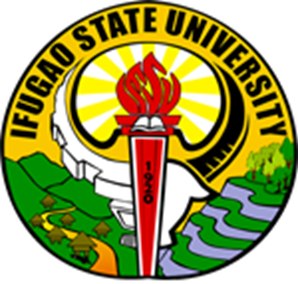 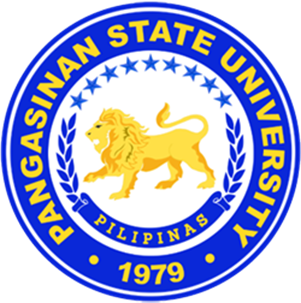 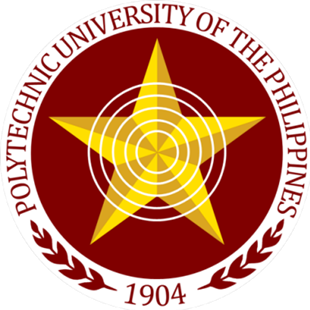 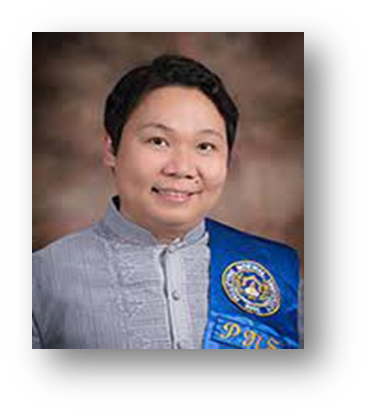 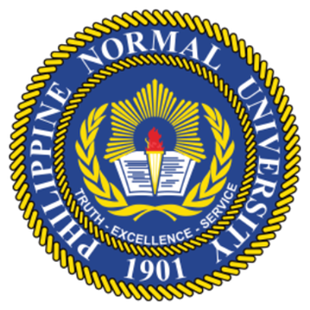 DR. DEXTER R. BUTED
DR. MANUEL M. MUHI
DR. EVA MARIE C. DUGYON
DR. BERT J. TUGA
(PNU President)
(PSA President)
(PUP President)
(IFSU President)
Asst. VP for Luzon/NCR
Vice President for Luzon/NCR
CAR
REGION I
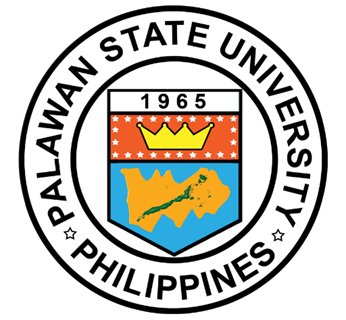 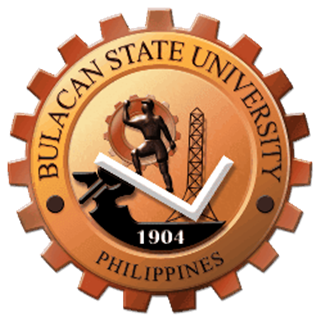 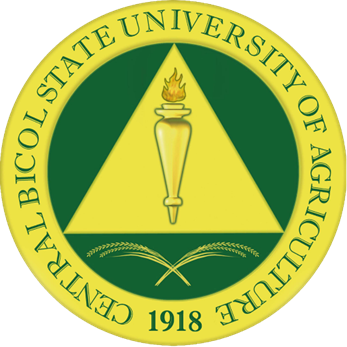 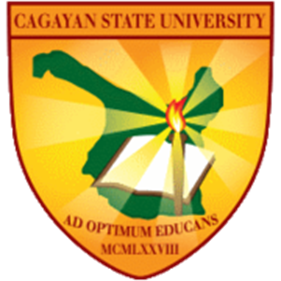 DR. CECILIA N. GASCON
DR. RAMON M. DOCTO
DR. ALBERTO N. NAPERI
DR. URDAJAH A. TEJADA
(BSU PRESIDENT)
(PSU PRESIDENT)
(CBSUA PRESIDENT)
(CSU President)
REGION II
REGION III
REGION IV
REGION V
PAEPI GLOBAL
VISAYAS BODs
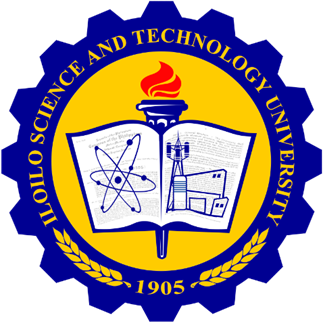 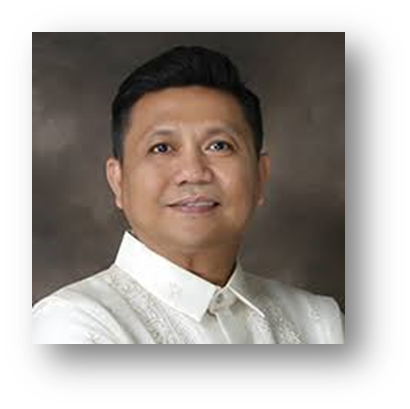 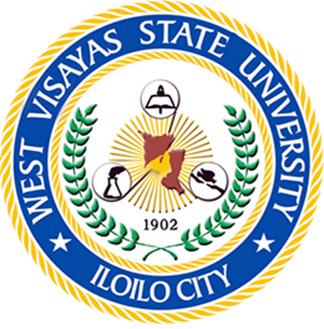 DR. JOSELITO F. VILLALUZ
DR. RAUL F. MUYONG
(WVSU President)
(ISATU President)
Asst. VP for Visayas/REGGION VI
Vice President for Visayas
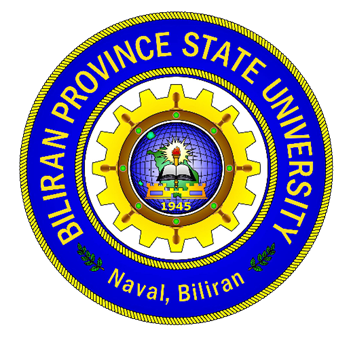 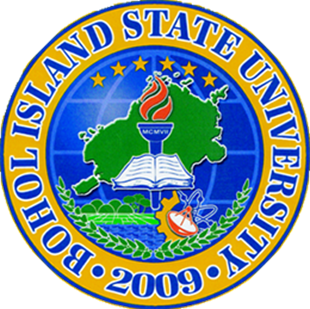 DR. VICTOR C. CANEZO, JR
(BPSU PRESIDENT)
DR. REGUCIVILLA POBAR
BILIRAN, REGION VIII
(BISU President)
BOHOL, REGION VII
PAEPI GLOBAL
MINDANAO BODs
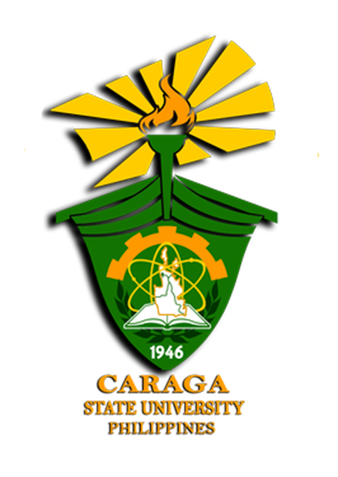 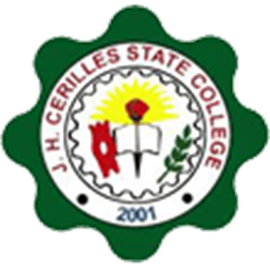 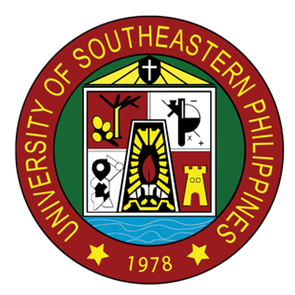 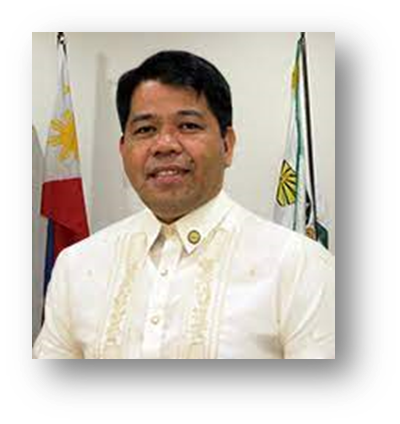 DR. ANTHONY S. PENASO
DR. MARY JOCELYN V. BATTUNG
DR. LOURDES GENERALAO
(CSU President)
(USP President)
(JHCSC President)
VP for Mindanao/
CARAGA
REGION IX
REGION X1
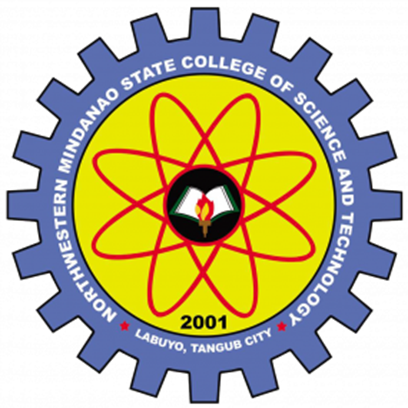 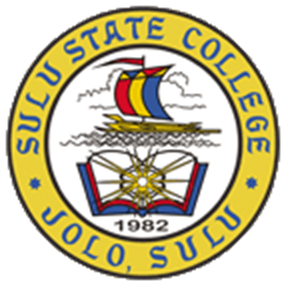 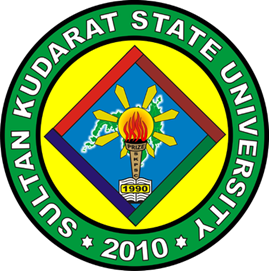 DR. CHARISMA 
S. UTUTALUM
DR. ROLANDO HECHANOVA
DR. GLENN HERBERT P. REYES
(SSC President)
(SKSU President)
(NMCST President)
Asst. VP for Mindanao/
ARMM
REGION XII
REGION X
PAEPI GLOBAL 
Special Committee Chairs
Marine Education & Ocean Literacy
Legal and Policy
Technical and Engineering
Membership
Publication
DR. MICHELE FIORINI
DR. TSUYOSHI SASAKI (President, AMEA)
DR. VIVEK JAIN (Barrister)
CHANCELLOR 
DR. RAJESH ARORA
DR. DJUWARI
(President, IASPER)
Roma, Italy
Tokyo, Japan
England
India
Surabaya, Indonesia
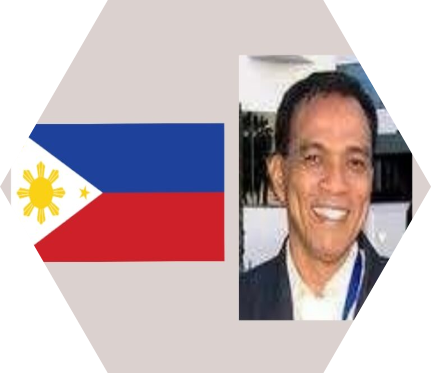 DR. Charlito P. Cadag
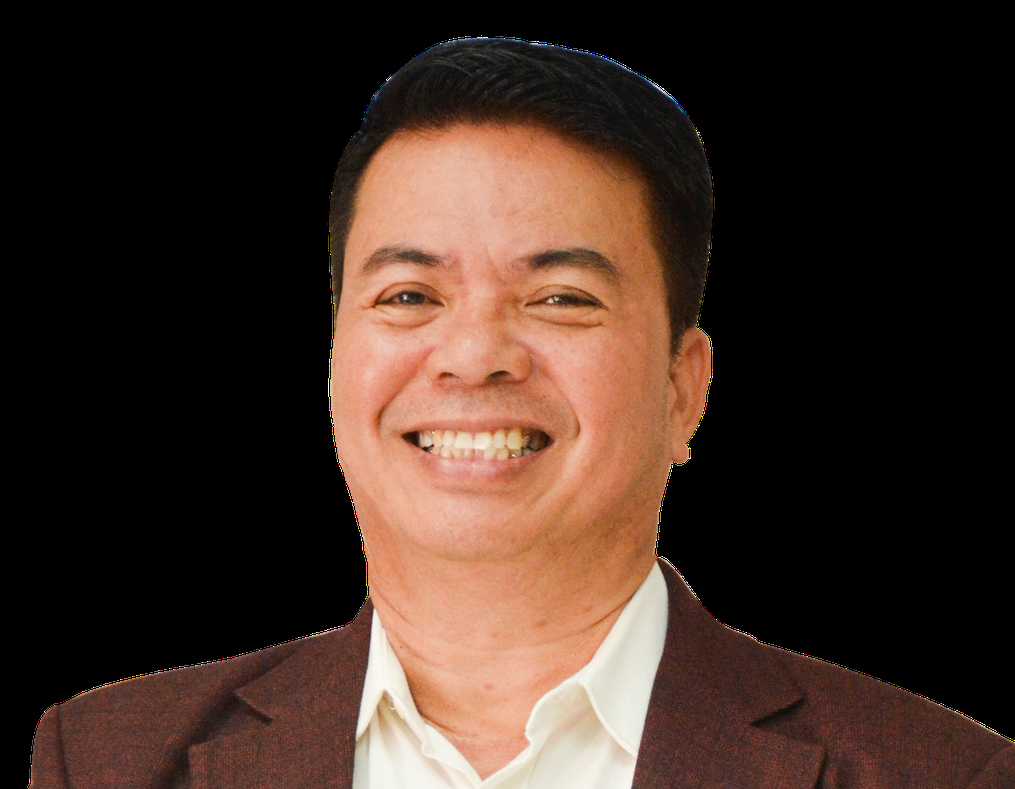 DR. JIMMY T. MASAGCA
DR. MARIE PAZ E. MORALES
DR. MILABEL ENRIQUEZ-HO
President Camarines Sur Polytechnic Colleges
Catanduanes State University
Chair, NRCP Division 1
PNU Director , Pub Office
AACUP Exec. Director
DR. MILABEL ENRIQUEZ-HO
PAEPI GLOBAL 
Board of Advisers
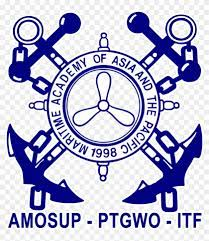 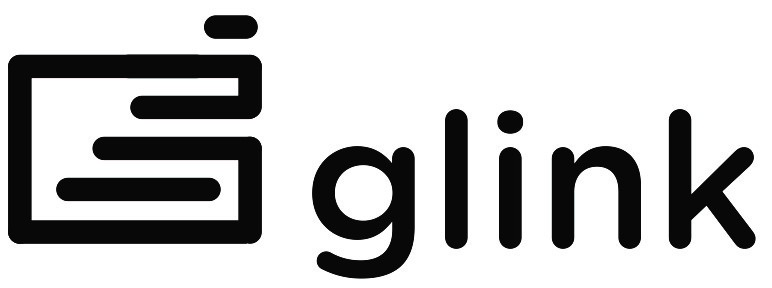 VADM EDUARDO MA R SANTOS, AFP (RET)
PROF. BHARAT SONI, PhD
President, 
Maritime Academy of Asia and the Pacific
President/CEO 
Global Linkage and Alliance
USA
PHILIPPINES
DR. MILABEL ENRIQUEZ-HO
PROF. JIMMY T. MASAGCA
Catanduanes State University
AACUP Exec. Director
CORPORATE VALUES AND ETHICS
P-A-E-P-I
Productivity (Commitment to Action & Outputs)
P
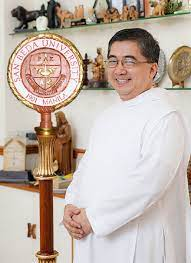 Accountability (Responsible,  Transparency & Teamwork for good governance)
Remarkable Acronyms 

B-E-N-E-D-I-C-T

S-B-U
(fearless and 
confidence)
A
Ethical Conduct (Principled,  Decent , Just and  proper action &  professionalism at all times )
E
Pride (Consistent as PAEPI Member (PAEPIan) in Good Standing)
P
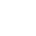 Rev. Fr. Aloysius Ma. A. Maranan, OSB 
 First Rector-President , San Beda University (2018 to data) 
22nd Rector-President of then San Beda College ( 2010-2018)
Communication
(Coach)
Integrity (Reliable , Honorable & Honest)
I
3Cs
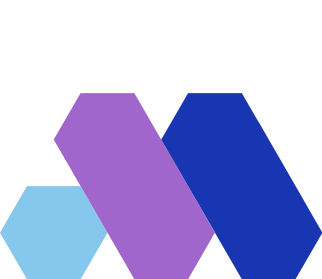 of a
PAEPIan
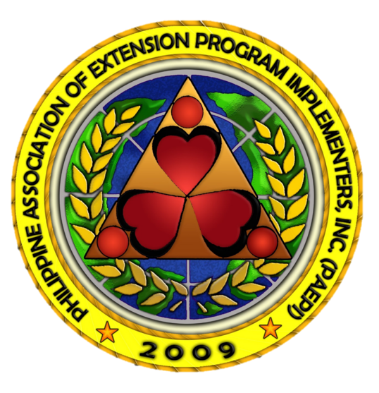 Collaboration
Cooperation
(Collaborator)
(Comrade)
MISSION
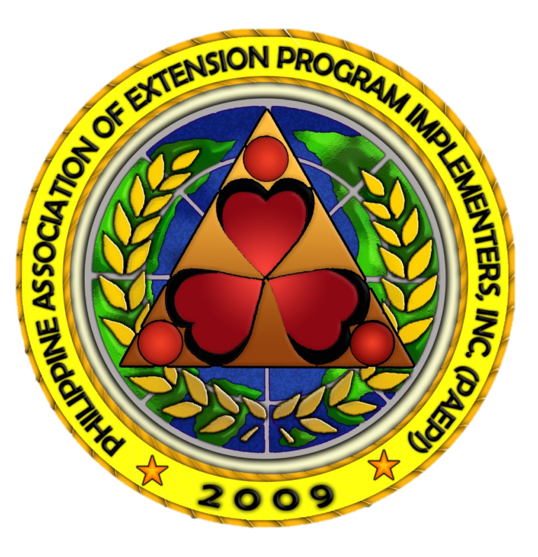 VISION
PAEPI advances &  advocates the professionalization of Extension Program Implementers as a career & as a service provider in four (4) development areas: 
* Socio-welfare; 
* Socio-economic; 
* Environmental; and 
*Infrastructure /Technology  for innovation, productivity, and sustainability.
PAEPI is a leading professional association on research-based extension programs in the Philippines & in the Asia Pacific Region & Beyond ,
through Global partnerships.
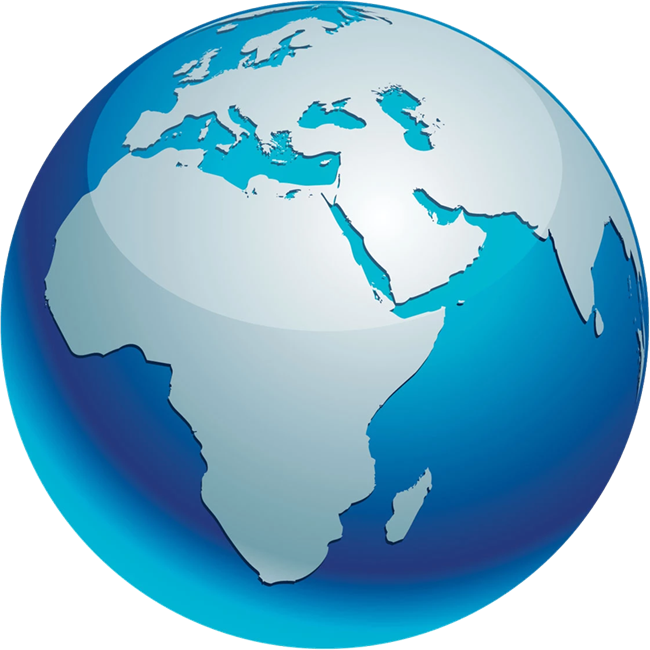 PAEPI
Extension is one of the important 
trilogy functions of HEIs.
Extensionists as agents of change.
They process the appropriate knowledge, attitudes, skills, and practices (KASPs) to effectively perform
EXPANDED VISION
Capability building of extensionists is a continuous process.    
 They must think and act as professionals and should be well-versed in the accepted theories and practices of their job.
PAEPI envisions elevating extension to the level of discipline so that its practitioners, the extensionists, become well-equipped in the science and art of extension and to become wholly integrated professional extensionists.
How?
by continuous research and capability building that will contribute significantly to the development of professional extensionists.
PAEPI
Goals and General Objectives
PAEPI as key player or catalyst of 5Ps
for People Empowerment for SD …
General Objectives
Elevate extensions to a level of discipline vital to effective individual and social transformation.
01
Build and upgrade the capabilities and professionalism of the extension program
02
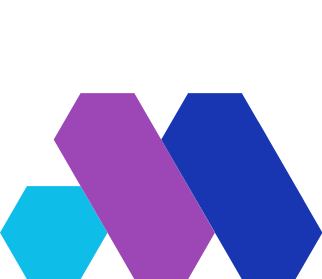 PAEPI 10-Point  S-T-R-A-T-E-G-I-E-S
Social Mobilization and Program Complementation
Expansion of Memberships
S
E
Trainings and other Activities
T
G
Global Partnerships
Involvement thru Policy & Media Advocacies
R
I
Resource Generation
Expertise Directory of all members and partners for networking & complementation
Appropriate Technology Promotion, Transfer & Utilization
E
A
Sharing thru participatory planning, consultations, and values orientation
…
S
T
Twinning and Linkaging
5th
Biennial Convention and Oath taking Ceremonies
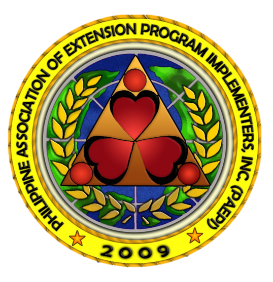 “Forging Local and Global Partnerships towards Sustainable Initiatives”
PAEPI  Programs and Projects
C
E
R
S
E
P
RESEARCH - Undertake funded relevant & responsive research-based extension
EXTERNAL LINKAGES - Establish  partnerships & collaborative activities with local & global institutions and orgs
SPECIAL PROJECTS  - Develop , conduct , and evaluate  special community projects aligned
PUBLICATIONS -Publish  newsletters, souvenir programs, monographs, handbooks, pamphlets, journals & other materials on extension.
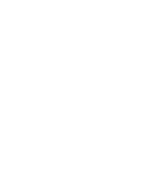 ENDORSEMENT – endorse policies by  advocating , recommending , endorsing , and implementing  policies
CAPACITY BUILDING- Conduct institutional, regional, provincial, & global training & seminar workshops for capability on extension; partnership with HEIs in offering diploma & graduate courses in Extension Management; distance education & short term courses in selected extension areas, based on the expertise of PAEPI members/ partners;
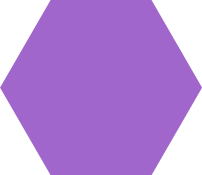 TALK or CONSULTANCY-  Talk , discuss  and support to further strengthen the extension programs of members & partner institutions
T
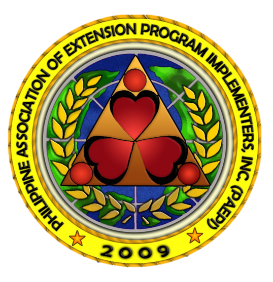 5th
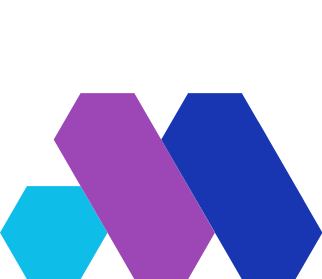 Biennial Convention and Oath taking Ceremonies
“Forging Local and Global Partnerships towards Sustainable Initiatives”
PAEPI Global Partners
for joint seminar and conferences /webinars  and/or student contests
CERS, FESTFU, GLINK, MASCOT/IMACS, RI, STIE
AUSN
for Masters and Phd  full/partial scholarships on Global Public Health , Bioethics and sustainability, partnerships on  Bioethics, Peace , human rights and  Youth Peace Ambassador conferences
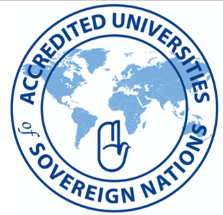 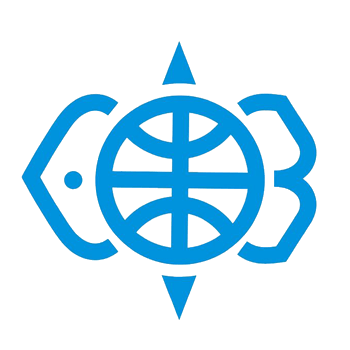 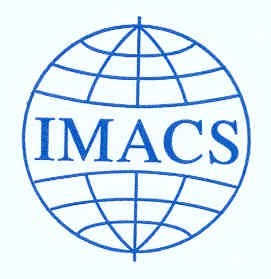 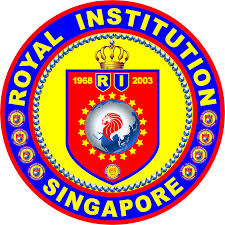 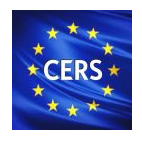 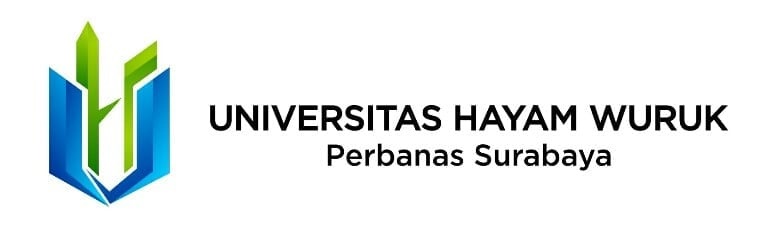 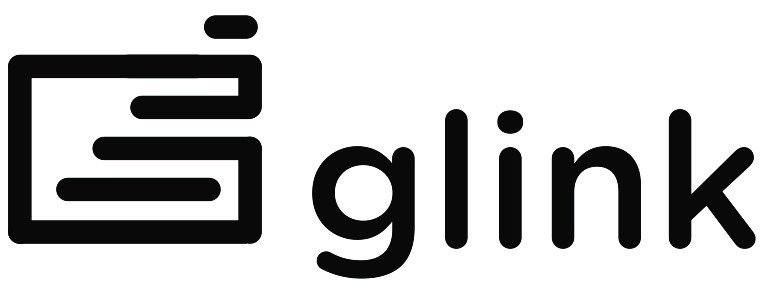 AMEA
GlobalMET, NI and IMarEST
for MET wherein free slots are provided for maritime member institutions for the capability training of their human  resources
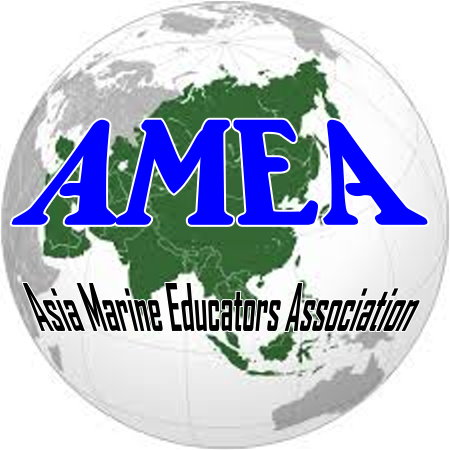 for marine education and ocean literacy partnerships and scholarships
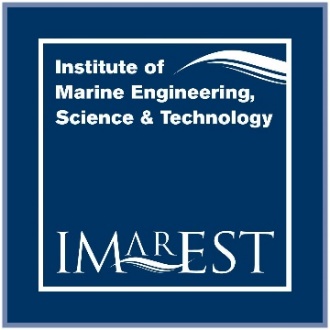 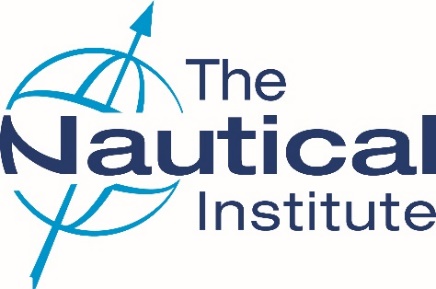 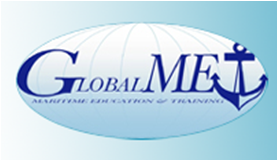 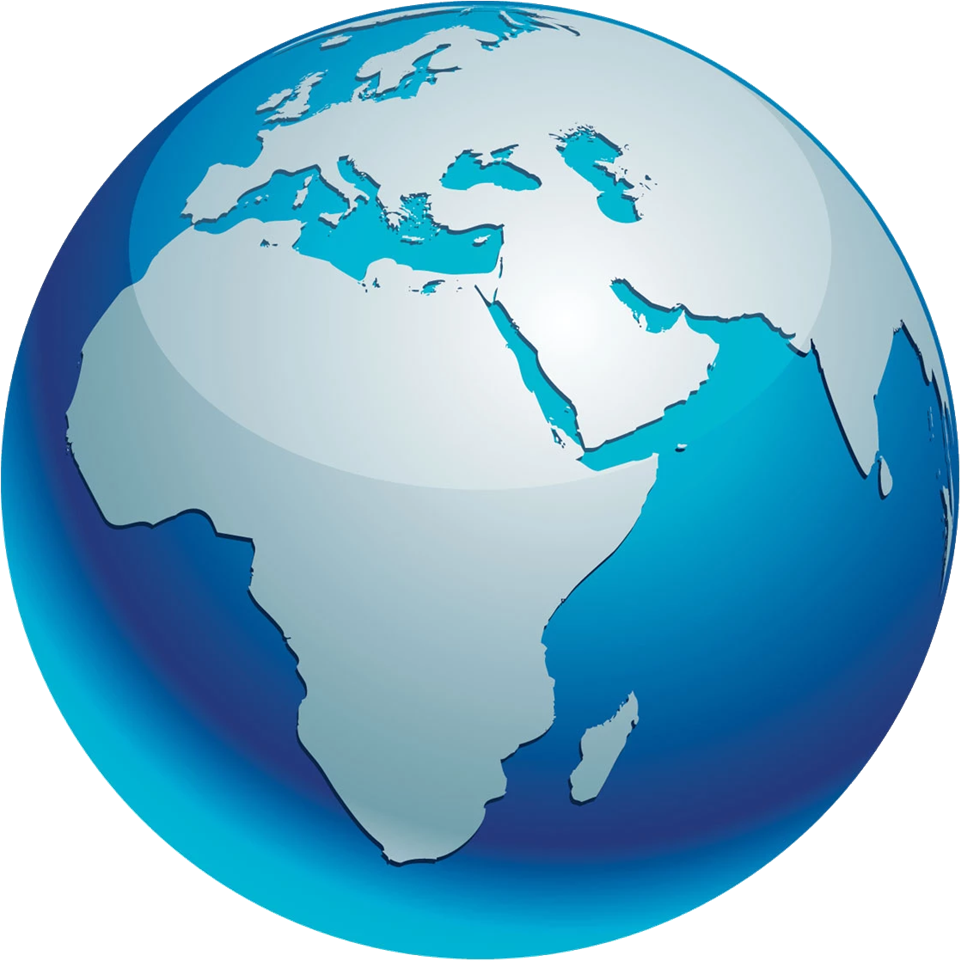 BHS, South Korea
TREEDC
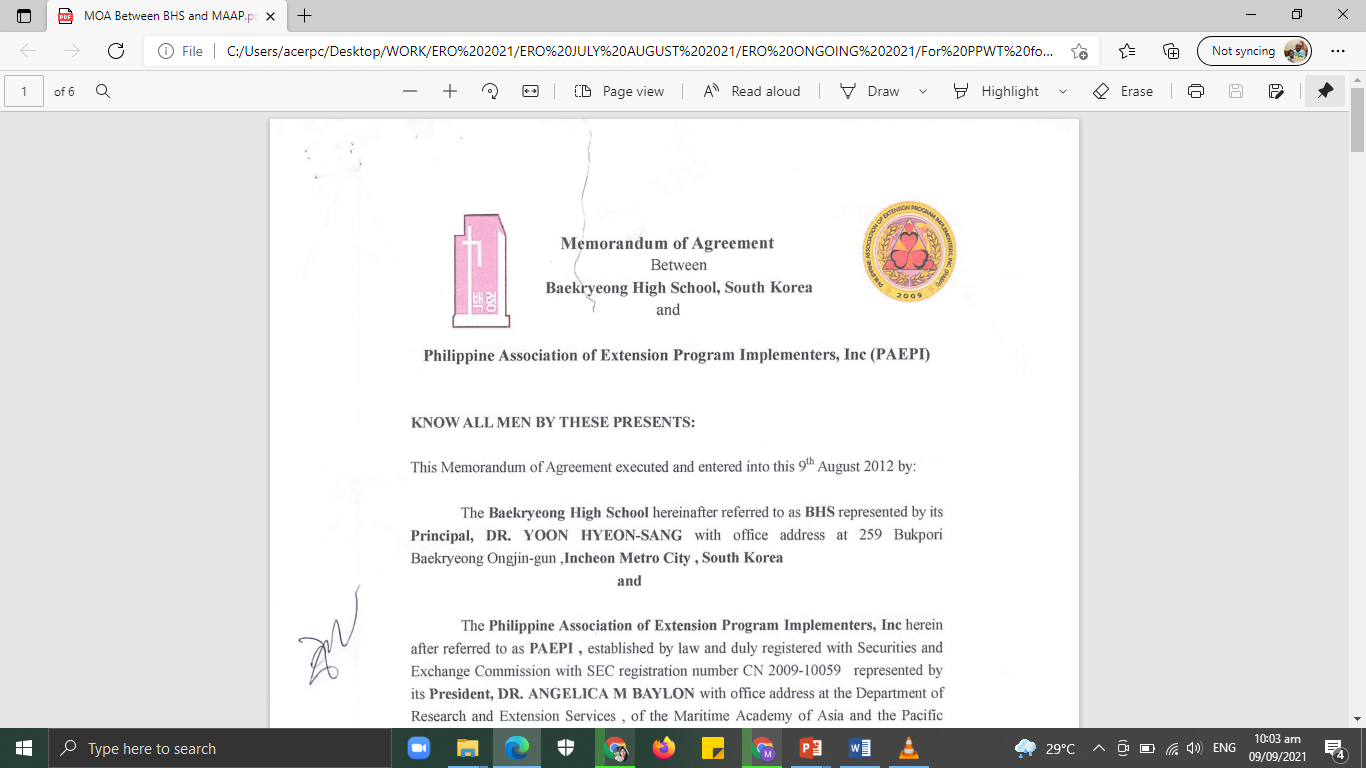 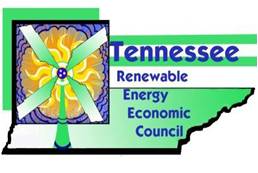 linking member institutions like BPSU for the English Training Program for Koreans
for renewable energy
5th
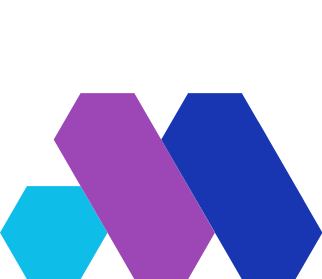 Biennial Convention and Oath taking Ceremonies
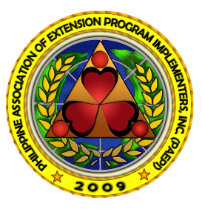 “Forging Local and Global Partnerships towards Sustainable Initiatives”
PAEPI Local Partners
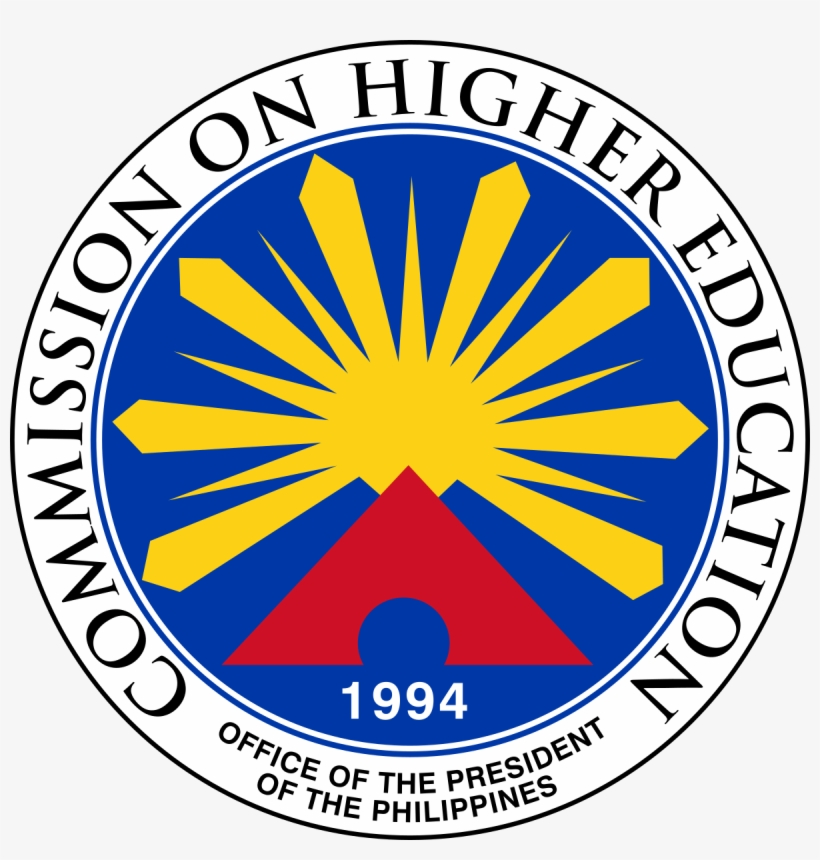 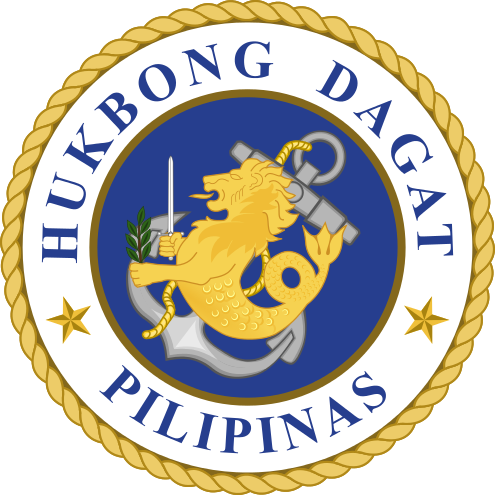 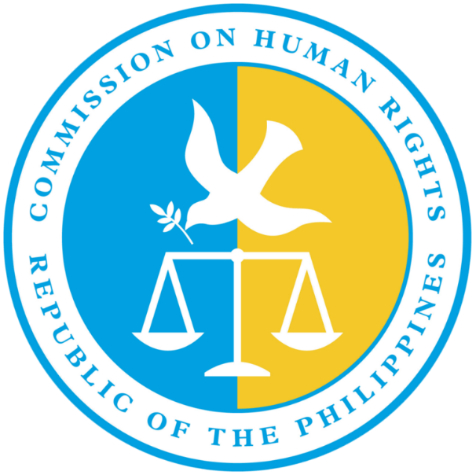 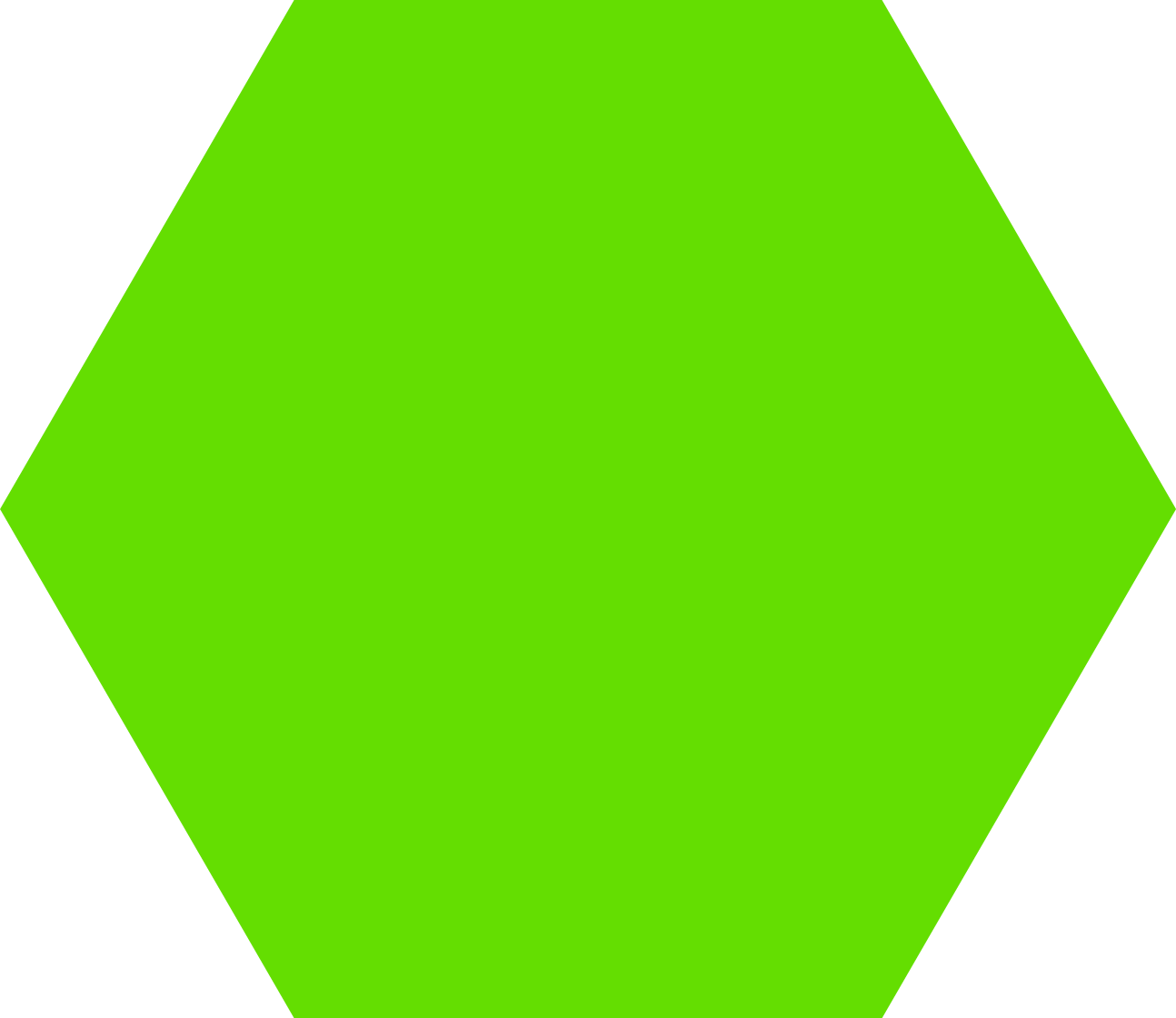 And 
many 
More…
PN
CHED
CHR
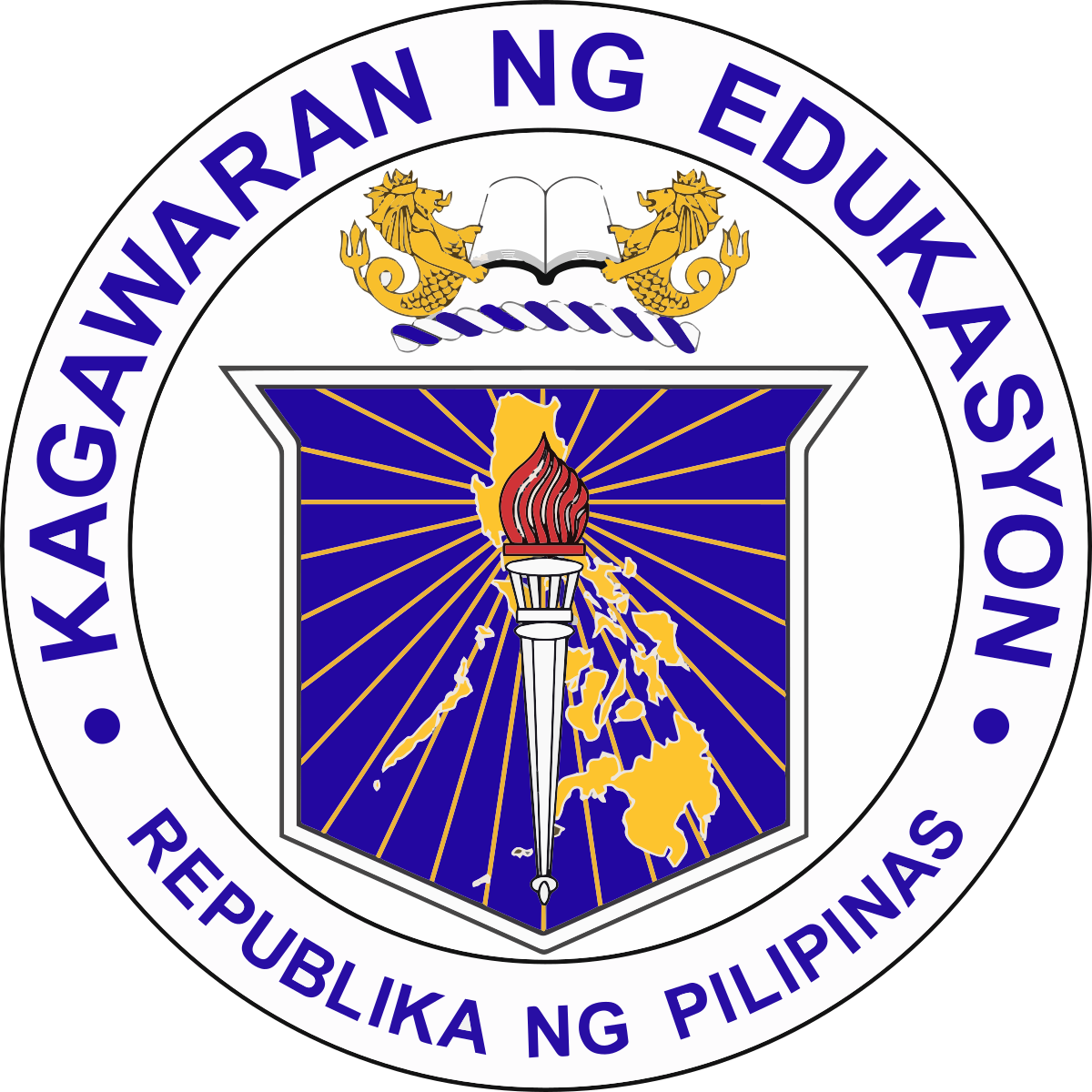 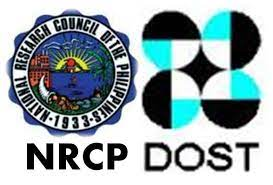 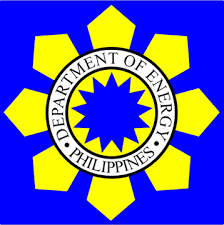 NRCP-DOST
DEPED
DOE
5th
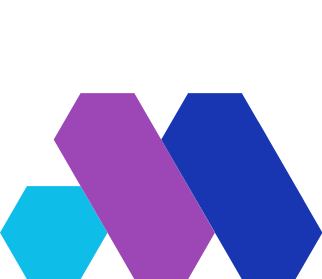 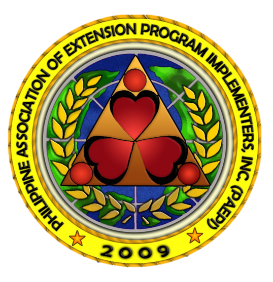 Biennial Convention and Oath taking Ceremonies
“Forging Local and Global Partnerships towards Sustainable Initiatives”
01
02
03
PAEPI Major Activities
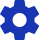 2008 1st Biennial/GMA
National  & Board Planning
2014 1st International
1989-2006- annual GMA. 
2008- the 1st  PAEPI Biennial Conventions/GMA (CU-2008) , ASU (2010), MAAP (2012),PLP (2014) & SBU (2021)-5th Biennial
PAEPI started 1st  Annual Intl Convention & 4th Biennial hosted  by PLP (2014) . Succeeding hosts : SBU (2015)  , MAAP,UMAK/AMEA (2017), UP Diliman (2018) , DLSU(2019) & PLP (2021)
Led by Incumbent Presidents
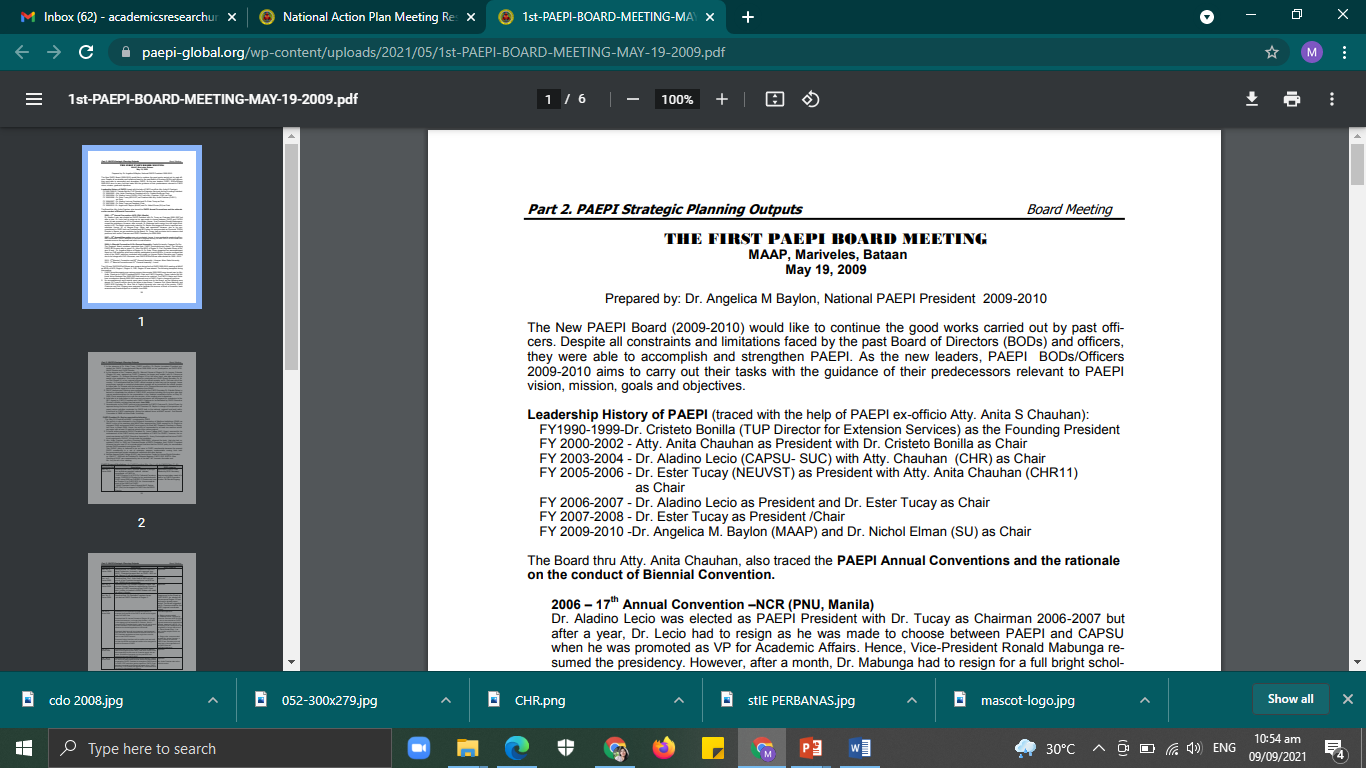 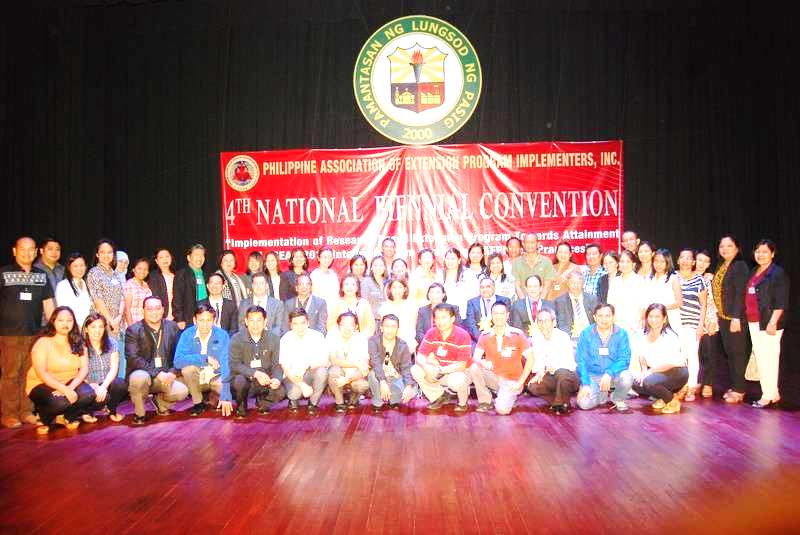 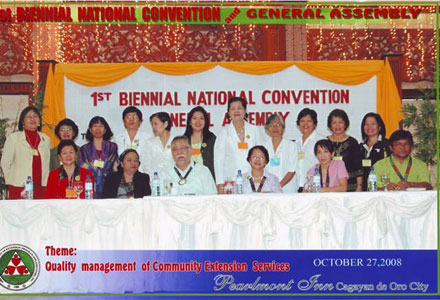 5th
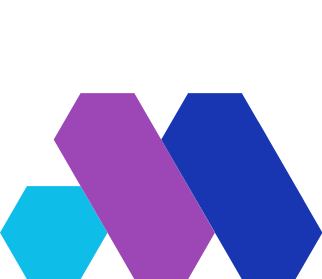 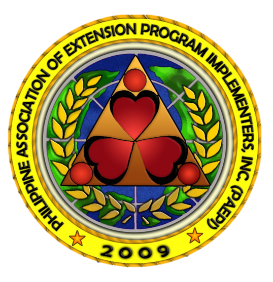 Biennial Convention and Oath taking Ceremonies
“Forging Local and Global Partnerships towards Sustainable Initiatives”
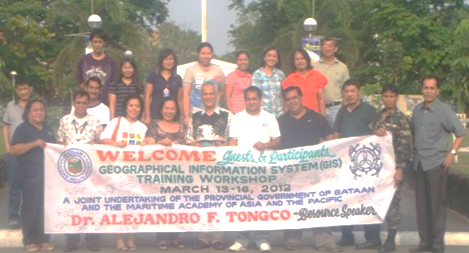 04
PAEPI Major Activities
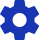 National & regional seminar-workshops &  capability trainings
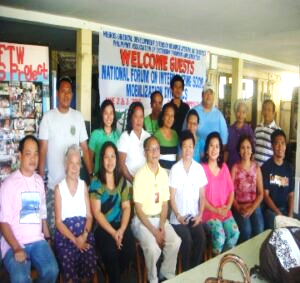 Geographical Information System (GIS)
Social Mobilization
Extension Programme Implementation Enhancement
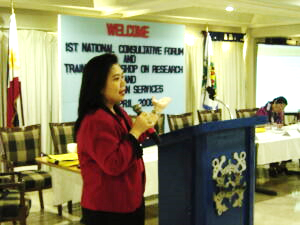 Human Rights Education
Research, Statistics and Extension Services
and other trainings based on  needs
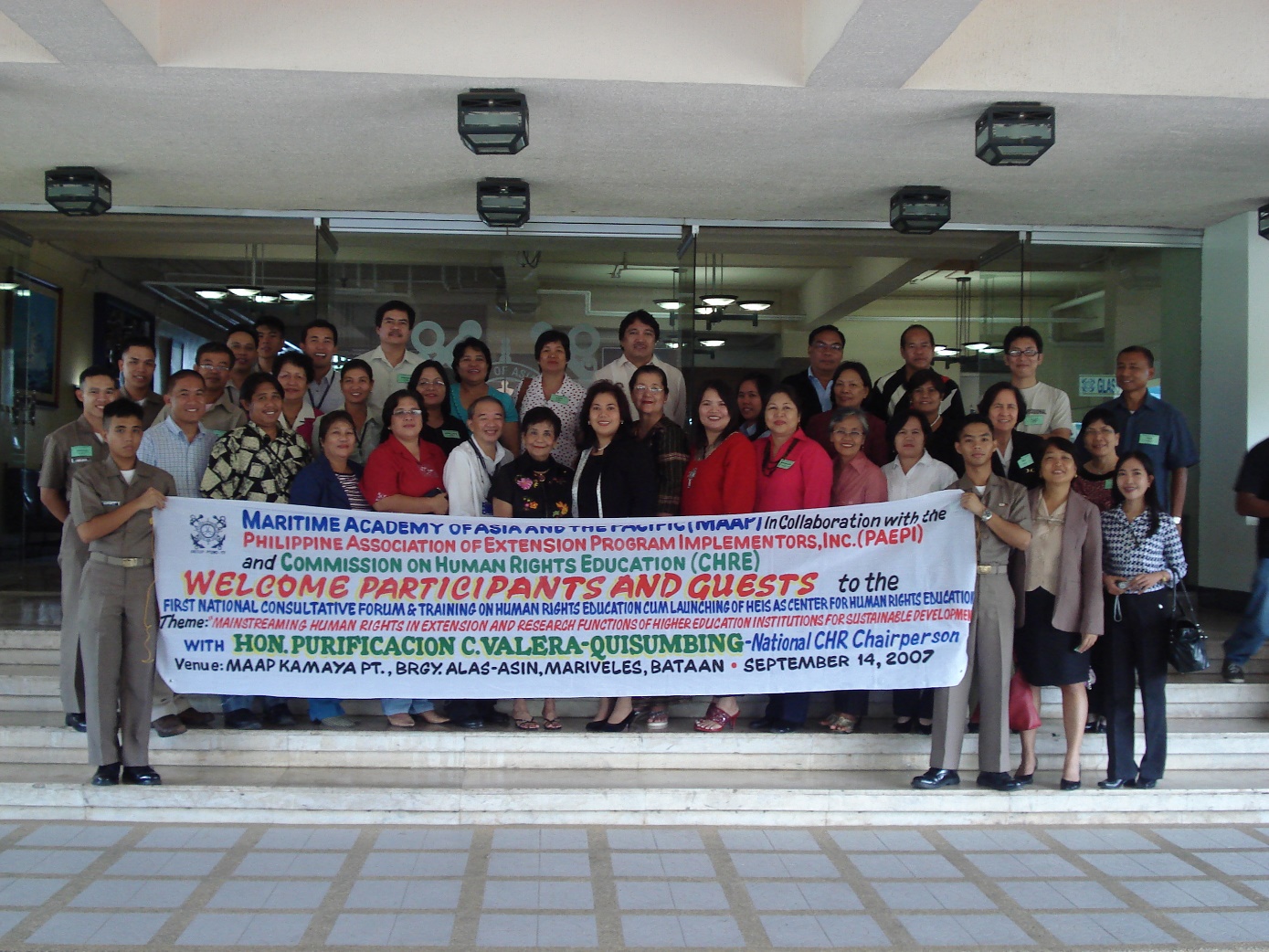 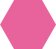 5th
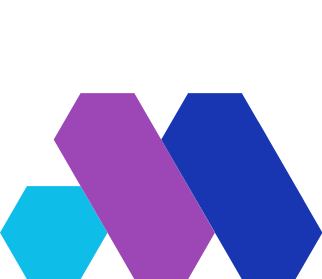 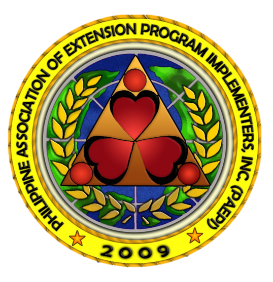 Biennial Convention and Oath taking Ceremonies
“Forging Local and Global Partnerships towards Sustainable Initiatives”
01
02
03
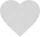 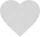 PAEPI Policy Advocacies
Magna Carta for Extension Services
NSTP
Manual Of Operation
Mechanism for Strong Decentralized Human Rights Education
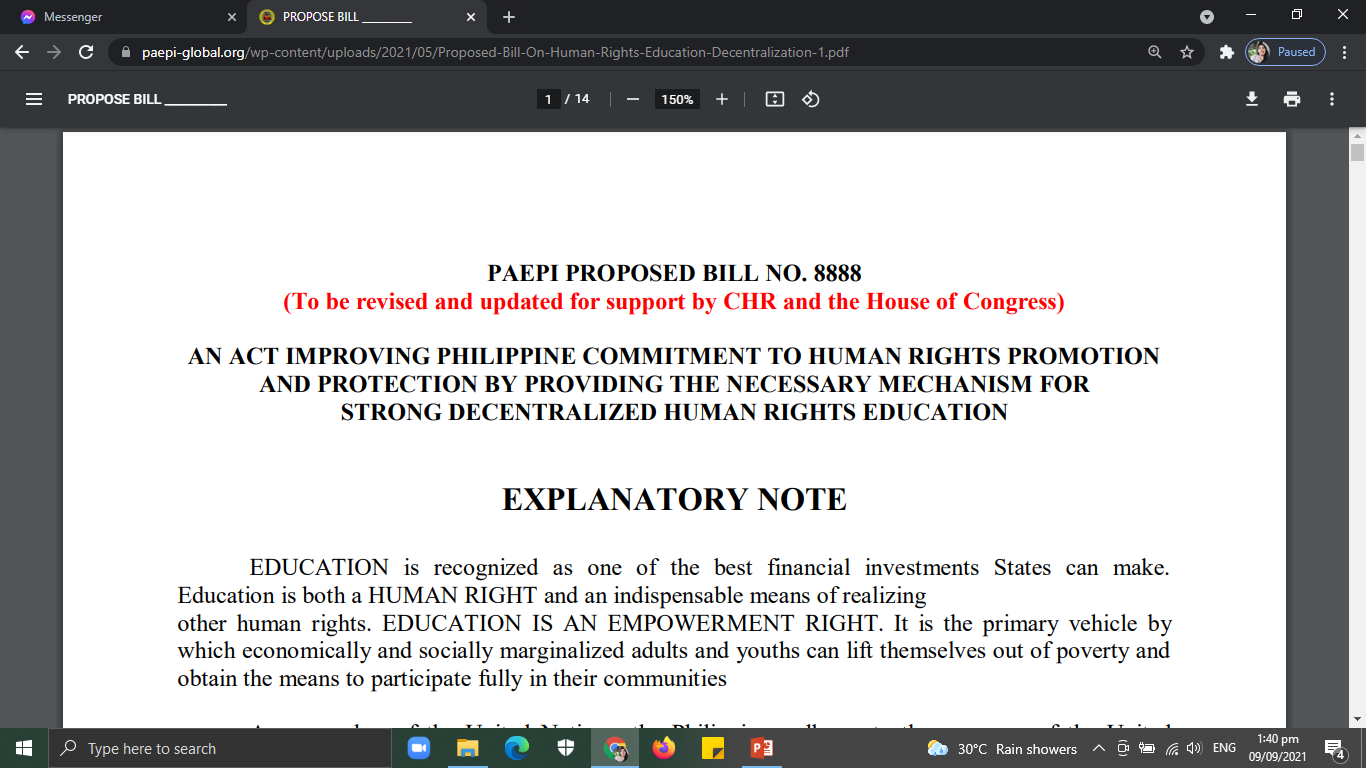 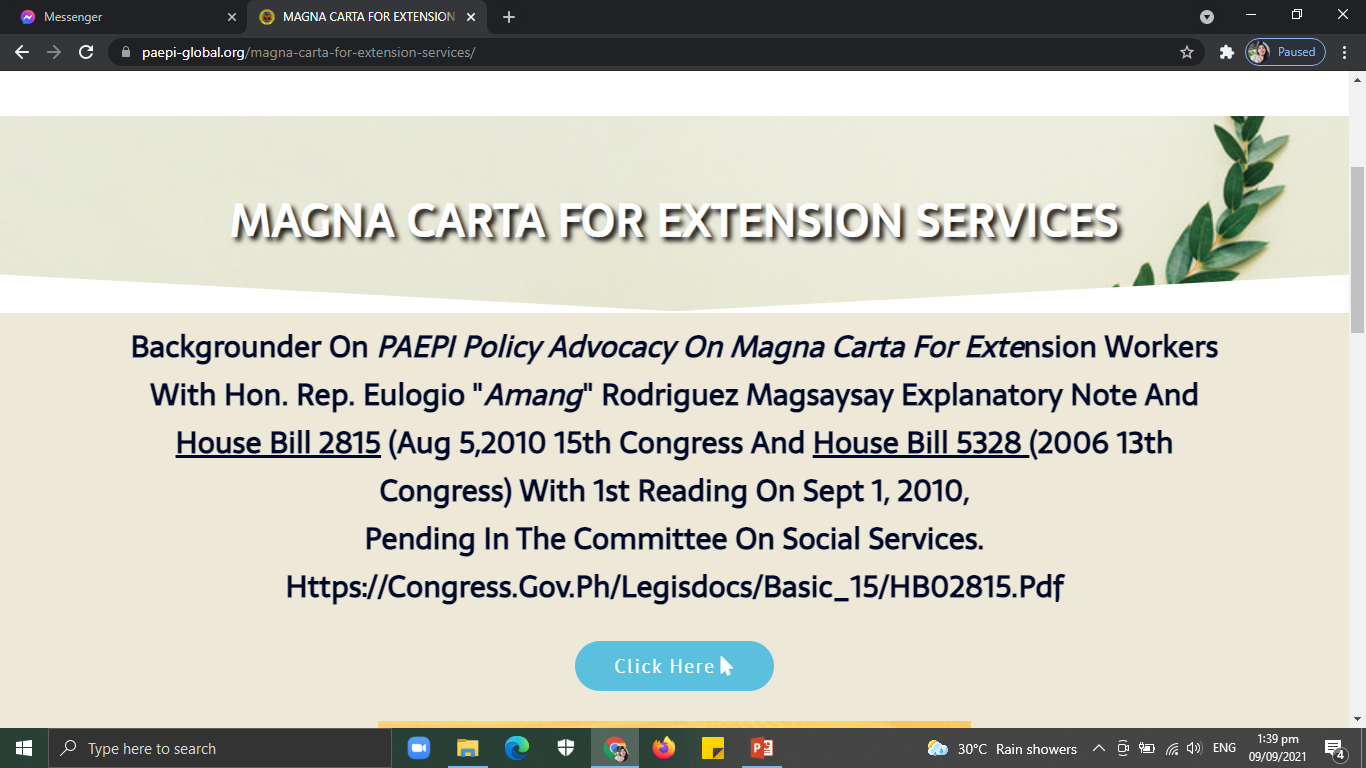 5th
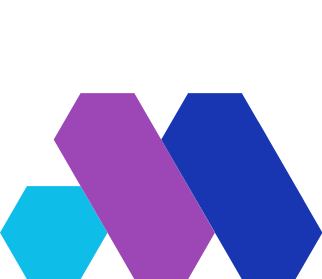 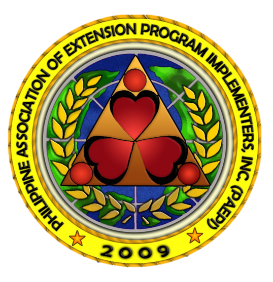 Biennial Convention and Oath taking Ceremonies
“Forging Local and Global Partnerships towards Sustainable Initiatives”
PAEPI Publications
PAEPI Journals
PAEPI GIS Primer
PAEPI Biennial Publications
PAEPI Brochure
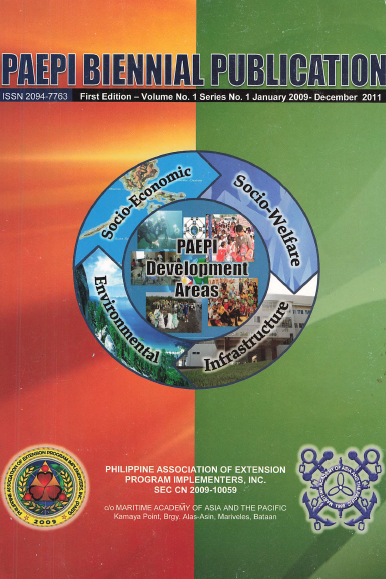 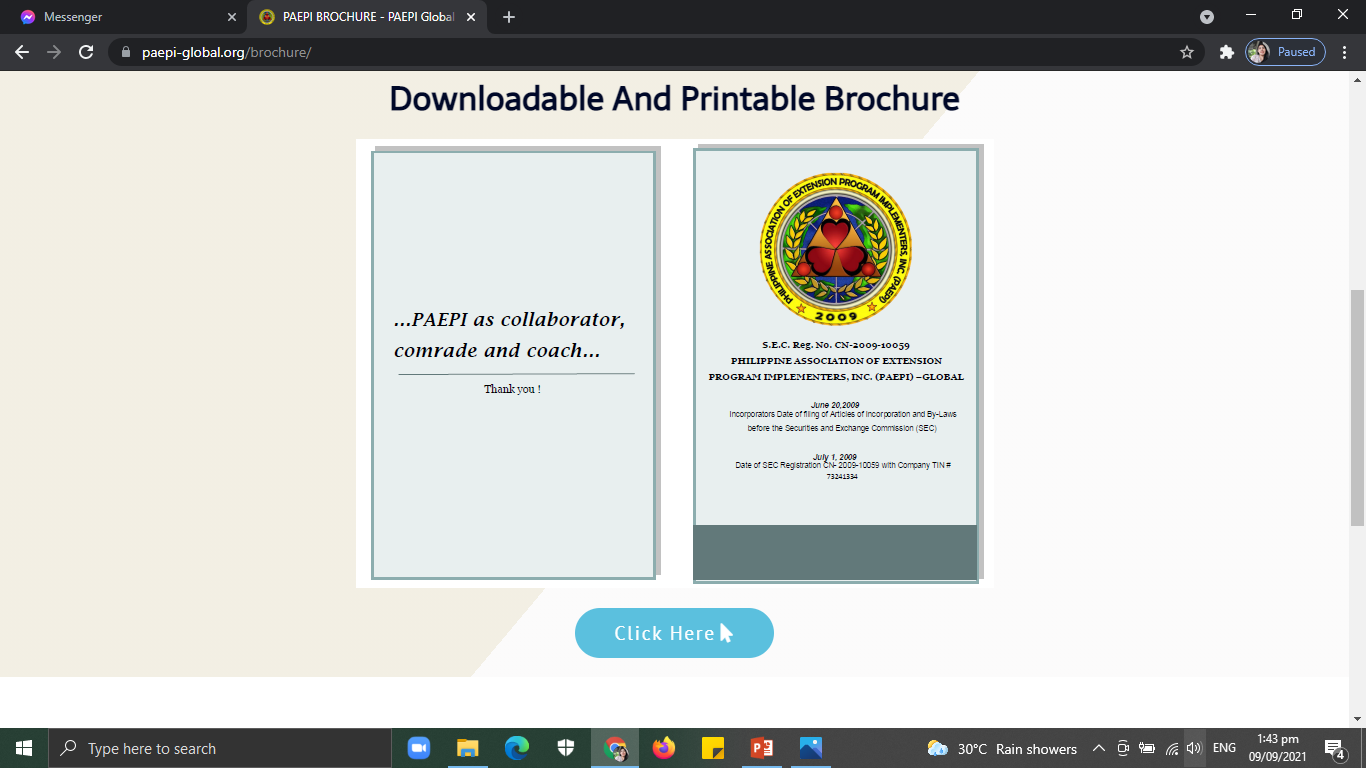 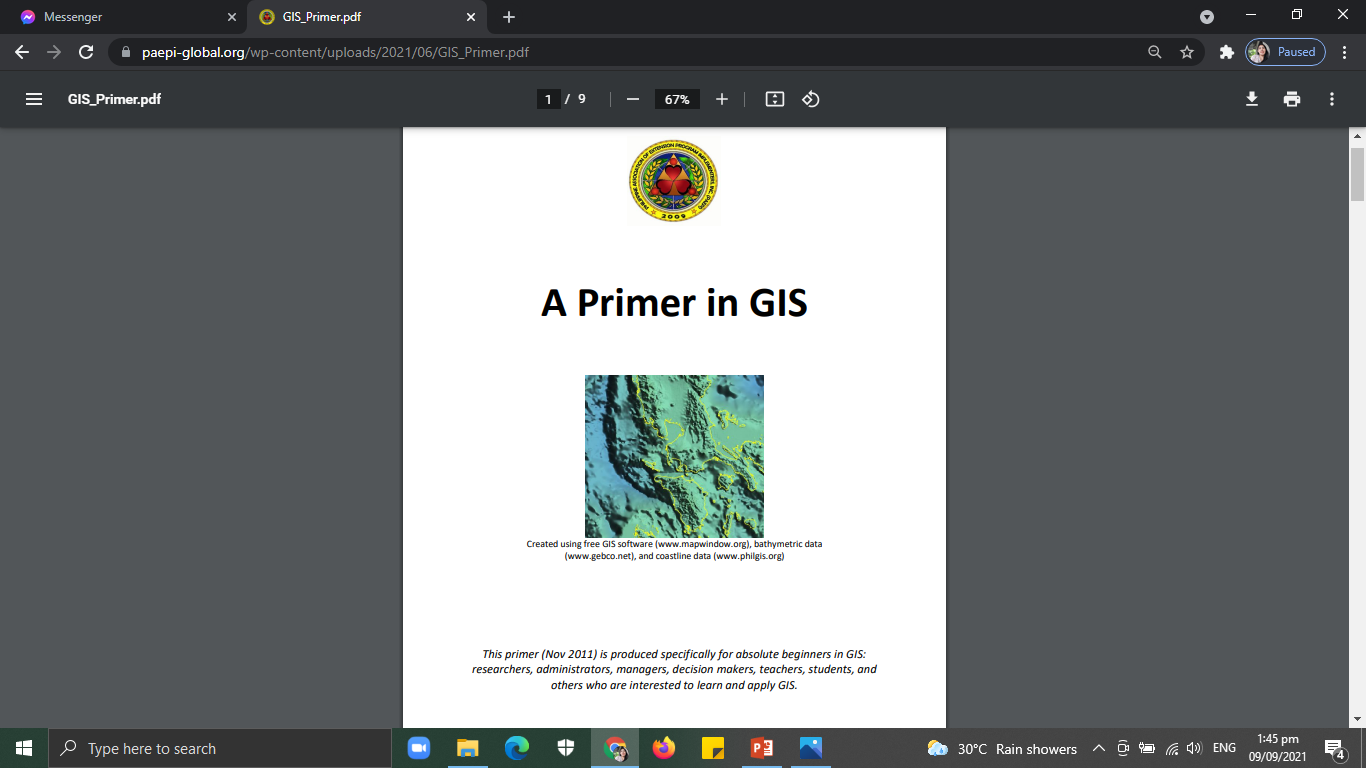 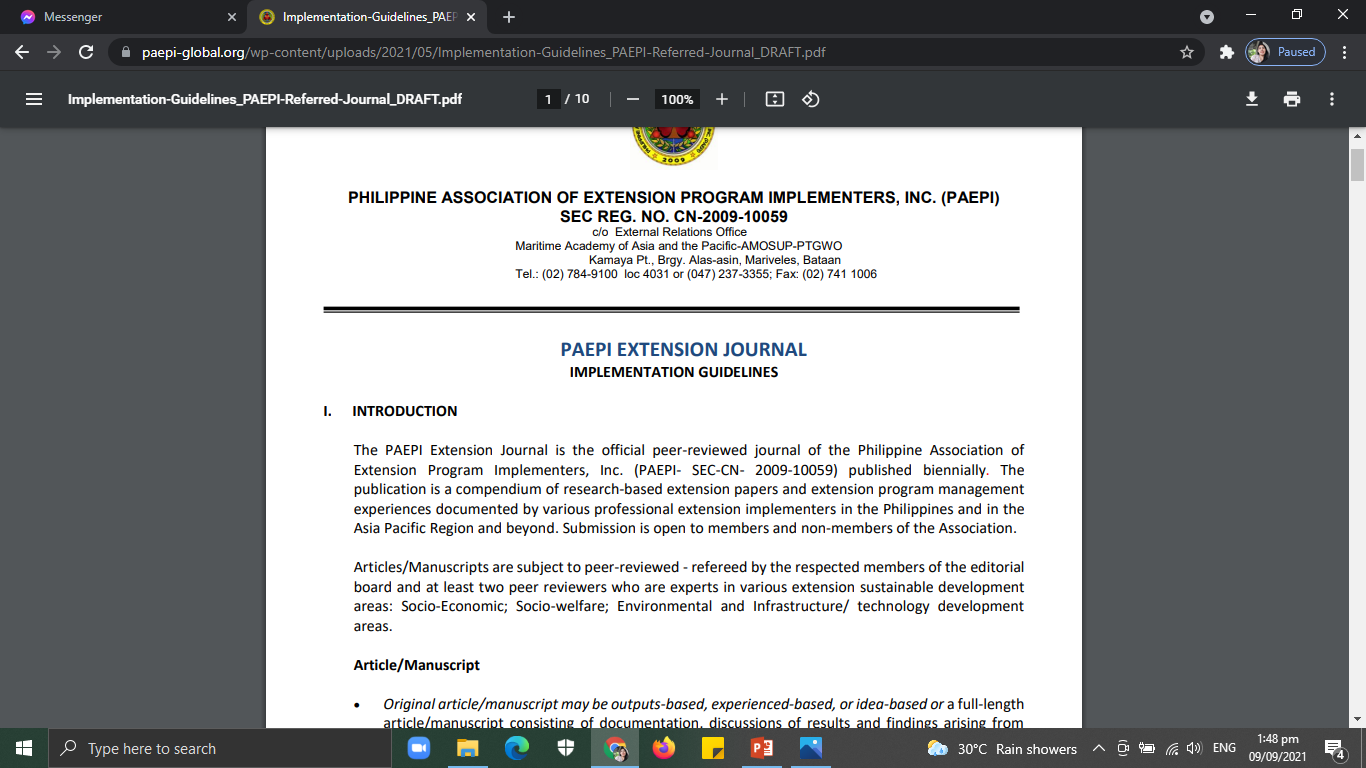 5th
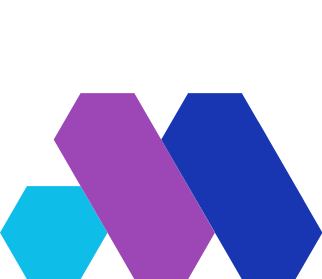 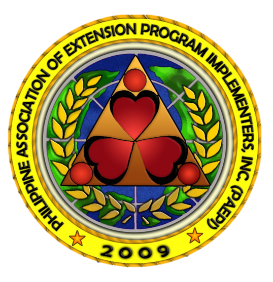 Biennial Convention and Oath taking Ceremonies
“Forging Local and Global Partnerships towards Sustainable Initiatives”
PAEPI Membership
The success of PAEPI depends  on the quality of its human resources (leadership and membership)
Membership is open to all extension program implementers and institutions/organizations with extension agenda.
Initiatives from empowered members are encouraged
The 7 -point strategies for PAEPI membership expansion  may be adopted
Organize chapters 
institutional, 
municipal, 
provincial, and 
regional
5th
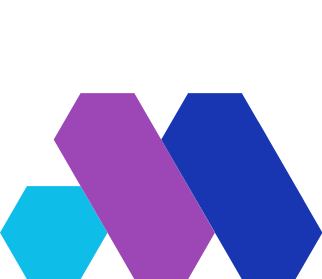 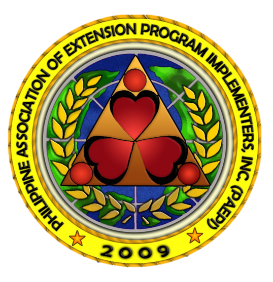 Biennial Convention and Oath taking Ceremonies
“Forging Local and Global Partnerships towards Sustainable Initiatives”
I
P
A
E
P
I
R
S
E
PAEPI Membership Benefits
Presentation of institutional extension programs /practices/initiatives
Recognition on  national & global level
Information updates on PAEPI activities and its partners’ activities
Assistance to capability training or other support from PAEPI
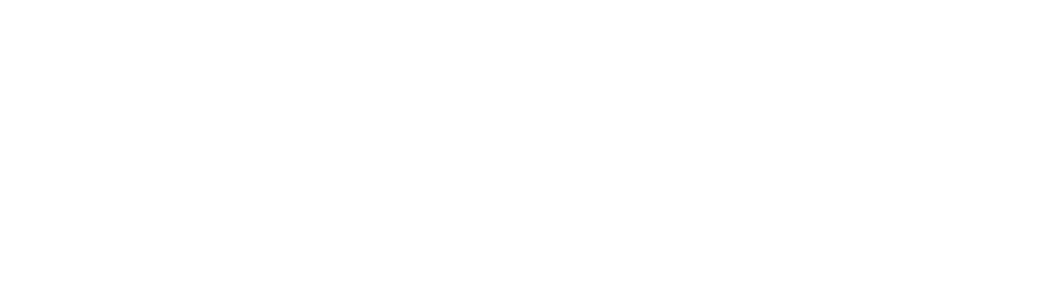 Endorsement as volunteer professionals & exchange experts
Service Commisionship  as a Commission member/officer at PN, PCG or TAOIC-Interpol with officers rank
Publication of best practices in PAEPI Extension Services Journals
Establishment of alliances with other associations in the region and globally
Inclusion in the Membership Directory of Experts
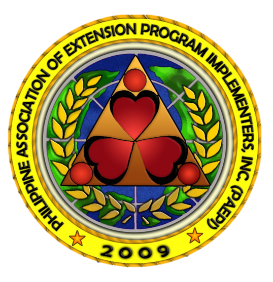 5th
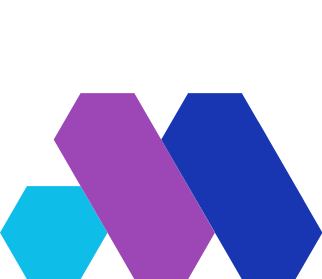 Biennial Convention and Oath taking Ceremonies
“Forging Local and Global Partnerships towards Sustainable Initiatives”
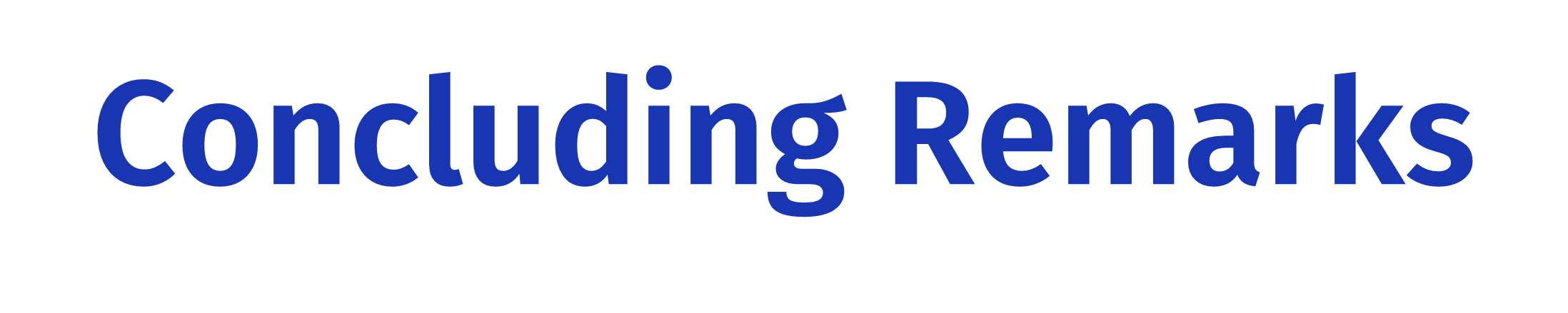 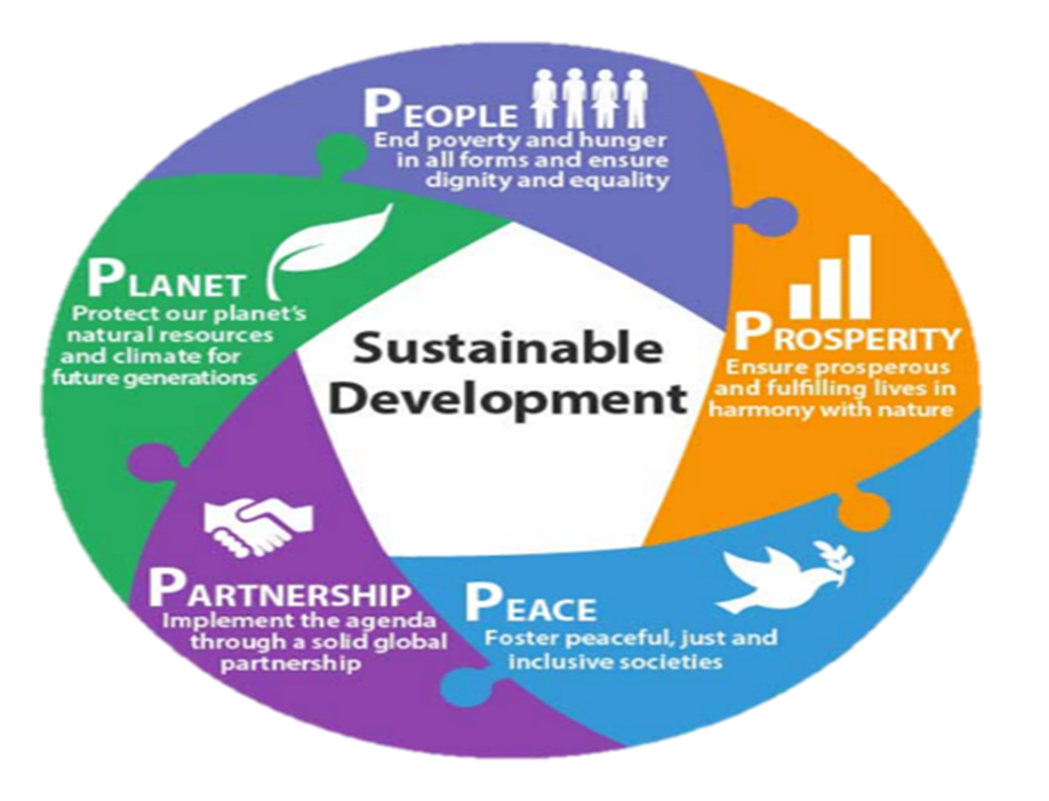 For more details 
Visit 
https://paepi-global.org/
THANK YOU 
FOR YOUR ATTENTION!!!